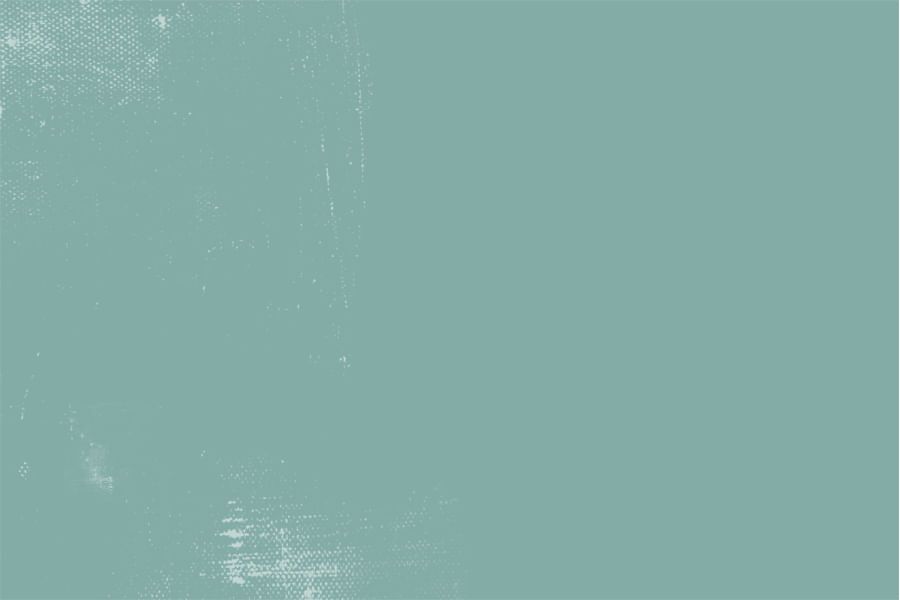 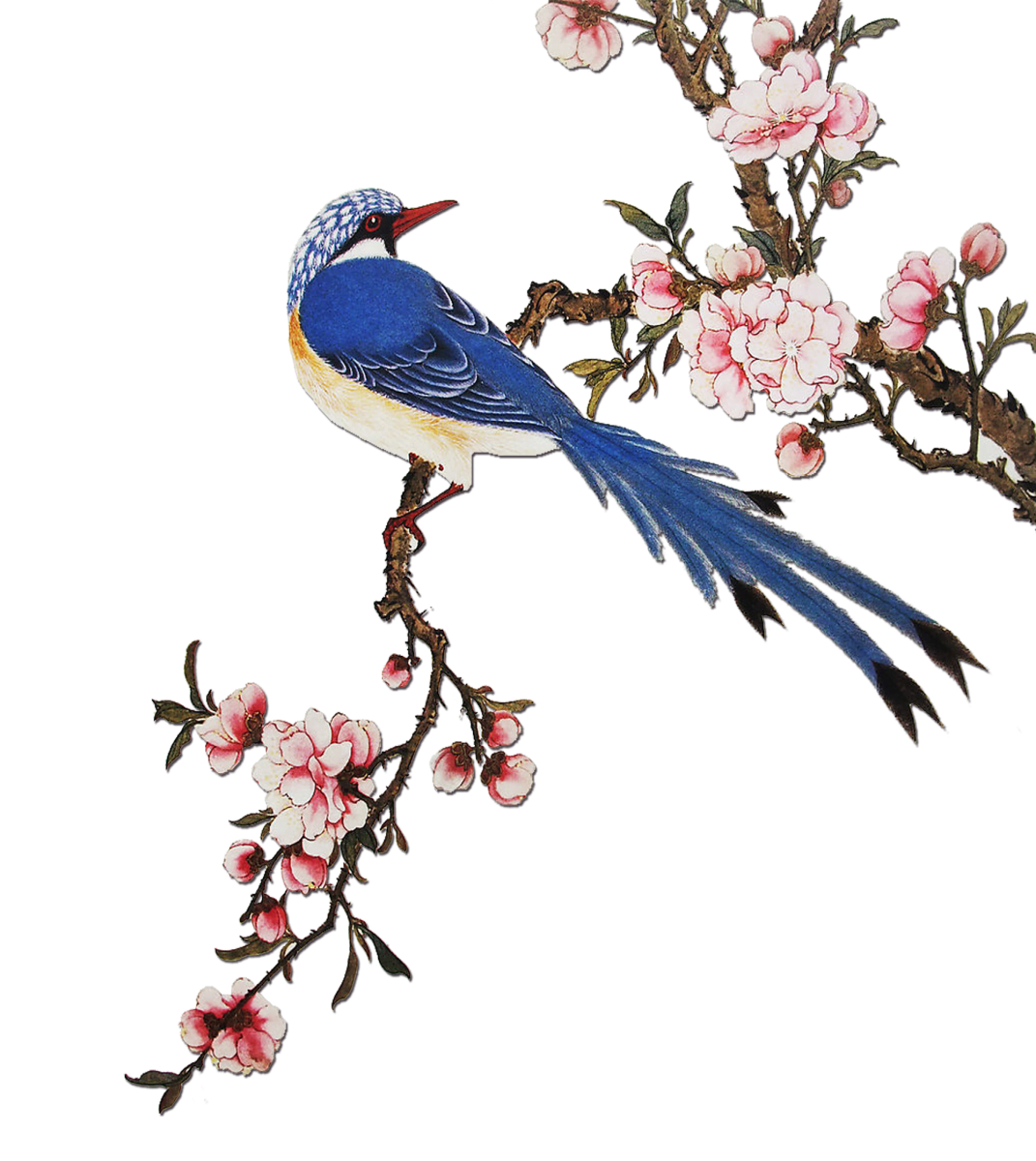 你
好
十二月
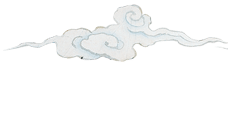 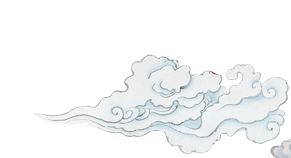 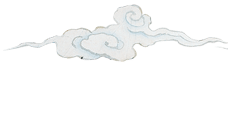 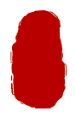 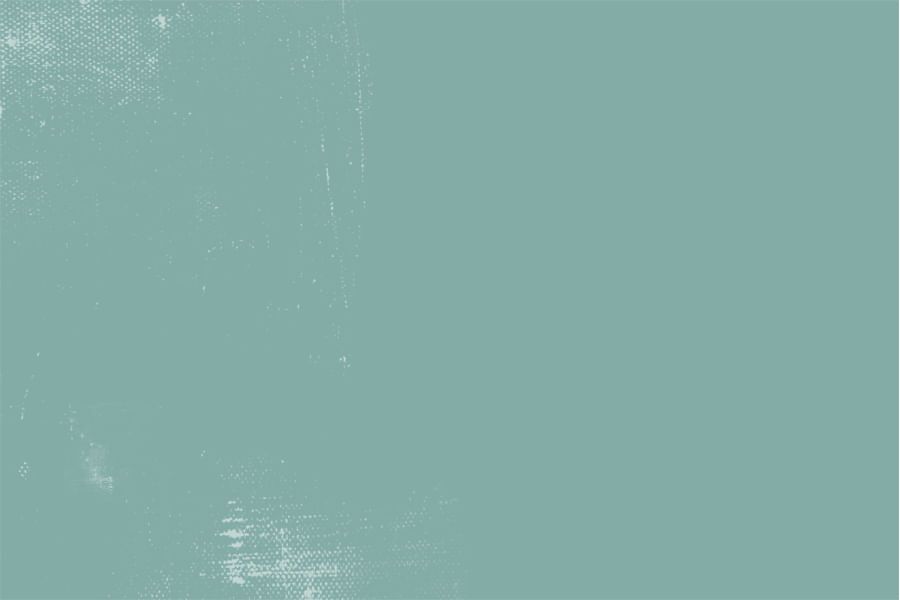 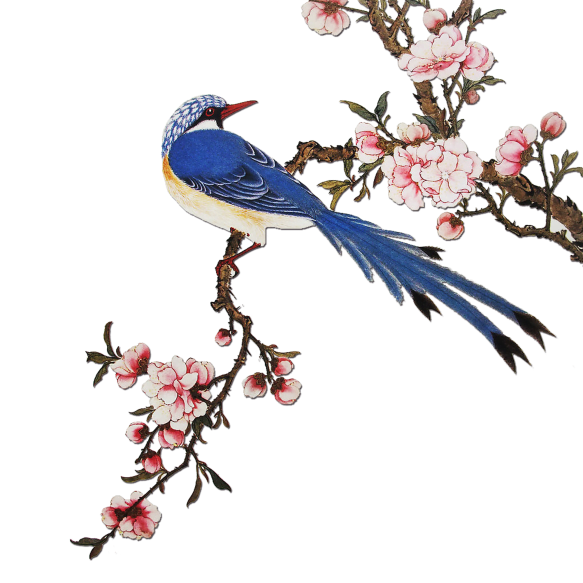 目 录
壹
贰
叁
肆
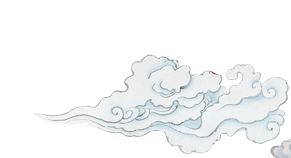 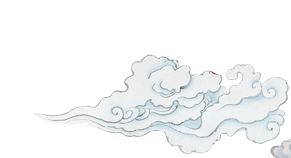 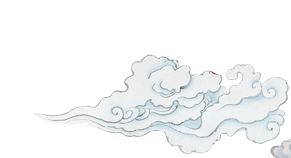 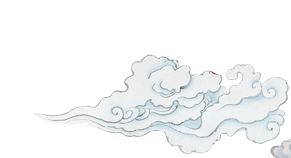 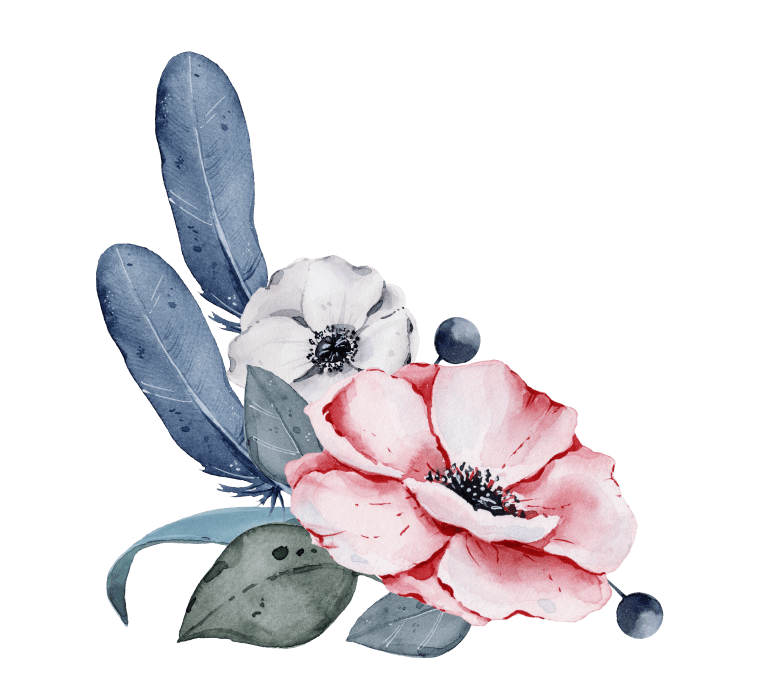 输入标题
输入标题
输入标题
输入标题
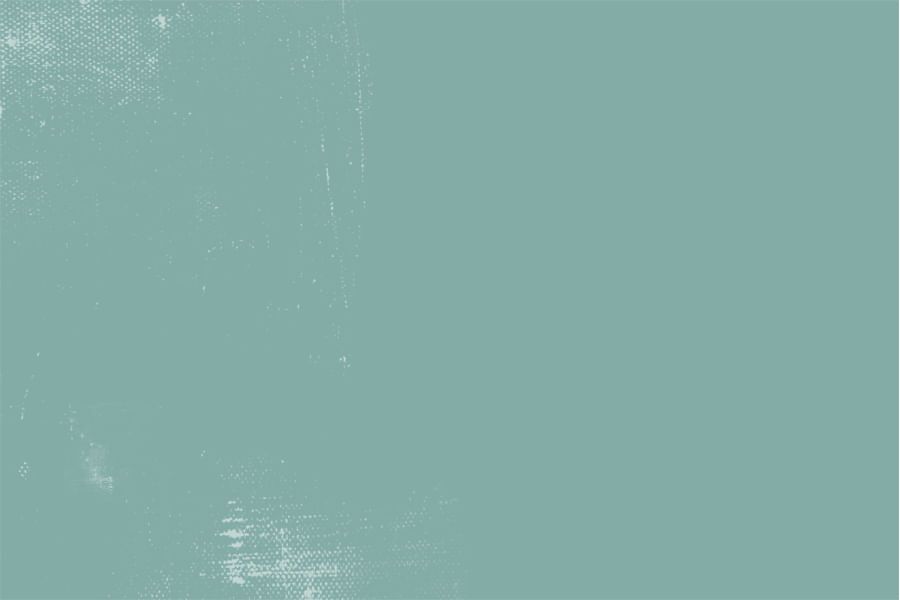 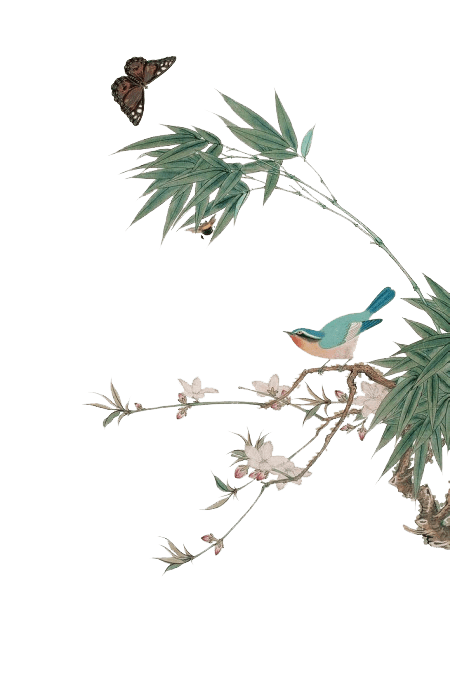 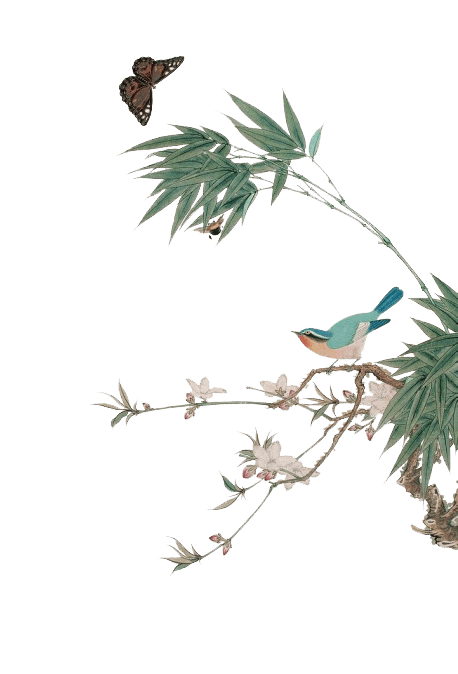 壹
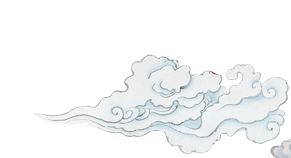 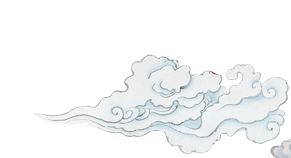 输入标题
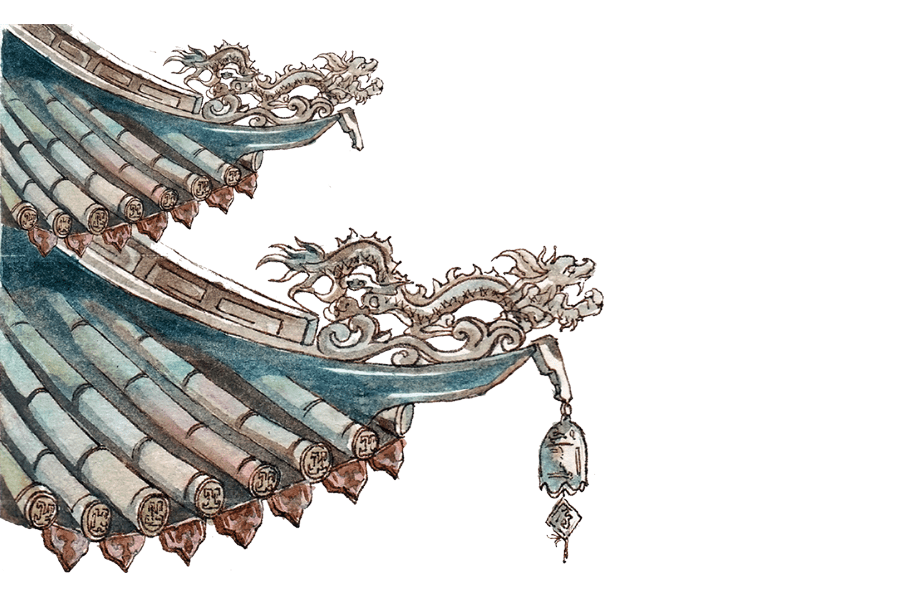 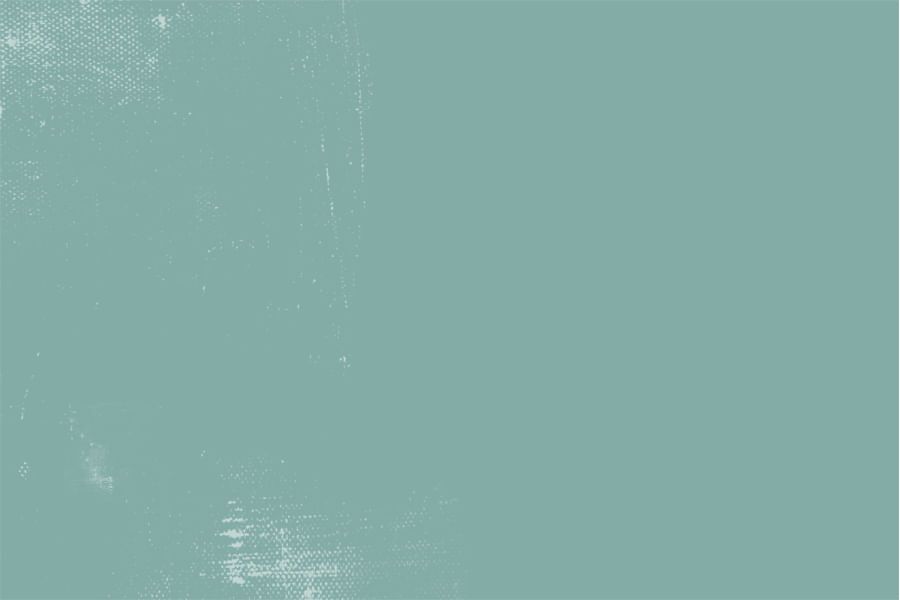 输入标题
输入需要编辑的内容，内容可以简洁表达，
使用关键词
需要编辑的内容，内容可以简洁表达，
需要编辑的内容，内容可以简洁表达，使用关键词
需要编辑的内容，内容可以简洁表达，
需要编辑的内容，内容可以简洁表达，使用关键词
需要编辑的内容，内容可以简洁表达，使用关键词


使用关键词
需要编辑的内容，内容可以简洁表达，使用关键词
需要编辑的内容，内容可以简洁表达，
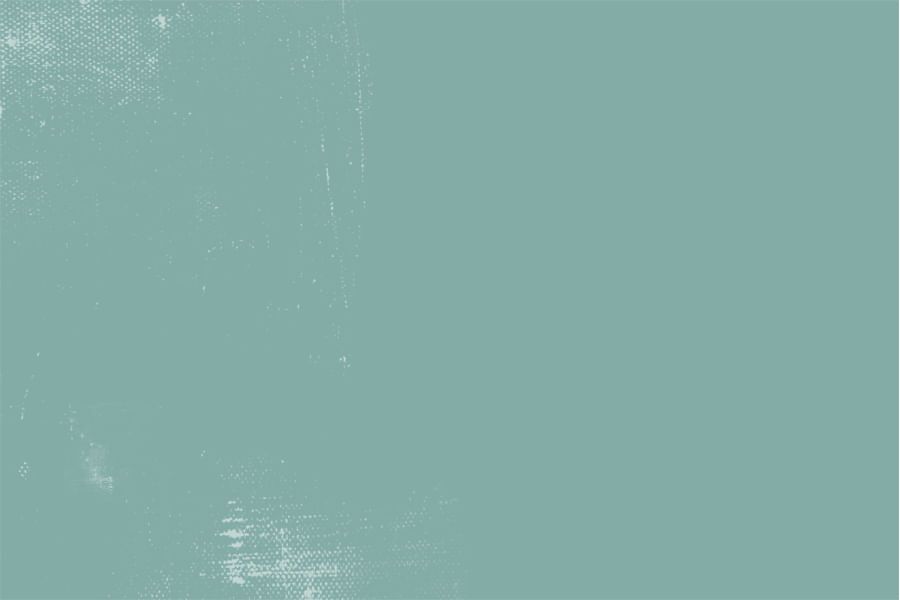 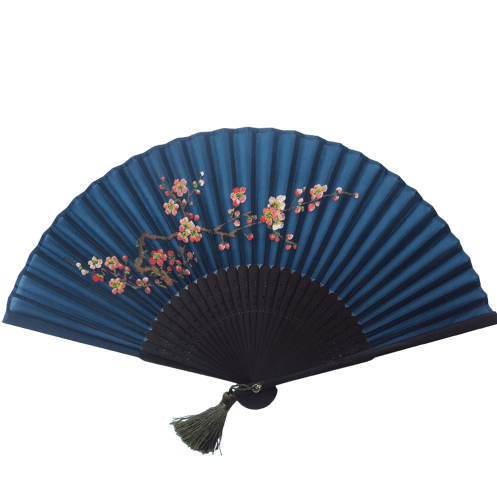 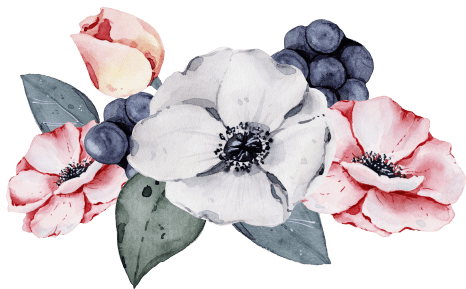 01.
02.
输入标题
请替换文字内容，点击添加相关标题文字，修改文字内容，也可以直接复制你的内容到此
请替换文字内容，点击添加相关标题文字，修改文字内容，也可以直接复制你的内容到此
请替换文字内容，点击添加相关标题文字，修改文字内容，也可以直接复制你的内容到此
03.
04.
请替换文字内容，点击添加相关标题文字，修改文字内容，也可以直接复制你的内容到此
输入标题
请替换文字内容，点击添加相关标题文字，修改文字内容，也可以直接复制你的内容到此
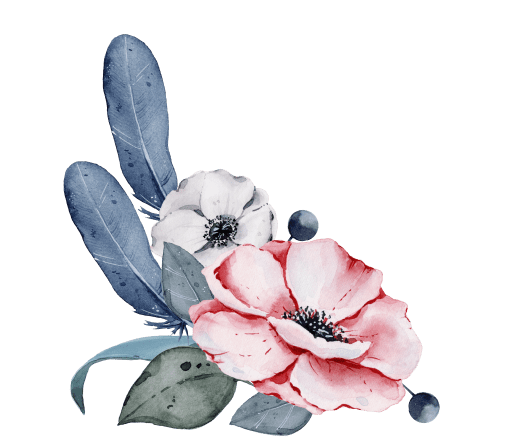 请替换文字内容，点击添加相关标题文字，修改文字内容，也可以直接复制你的内容到此
05.
请替换文字内容，点击添加相关标题文字，修改文字内容，也可以直接复制你的内容到此
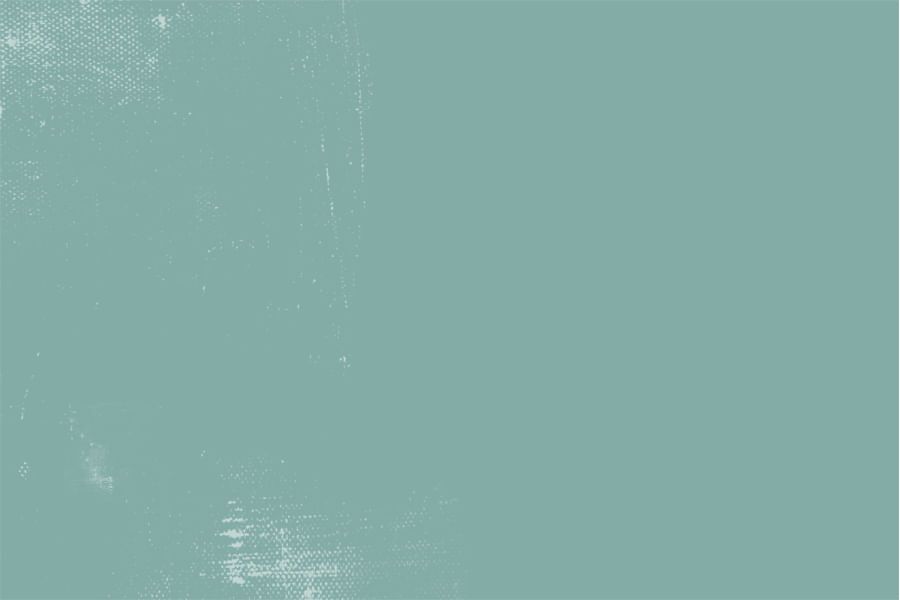 输入标题
输入需要编辑的内容，内容可以简洁表达，
使用关键词
需要编辑的内容，内容可以简洁表达，使用关键词
输入需要编辑的内容，内容可以简洁表达，
输入需要编辑的内容，内容可以简洁表达，
使用关键词
需要编辑的内容，内容可以简洁表达，使用关键词
输入需要编辑的内容，内容可以简洁表达，
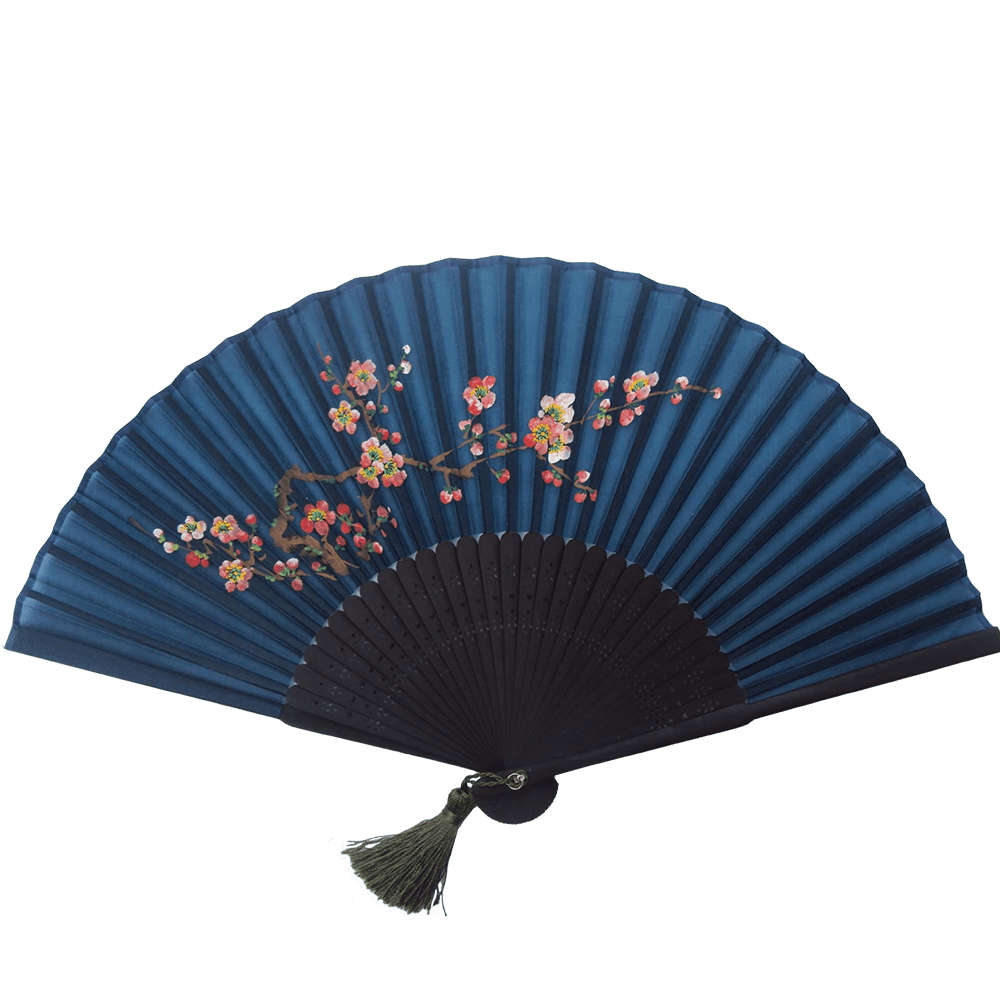 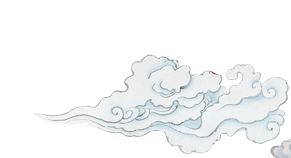 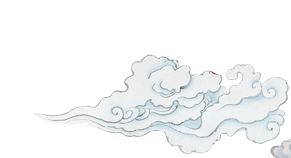 PPT模板 http://www.1ppt.com/moban/
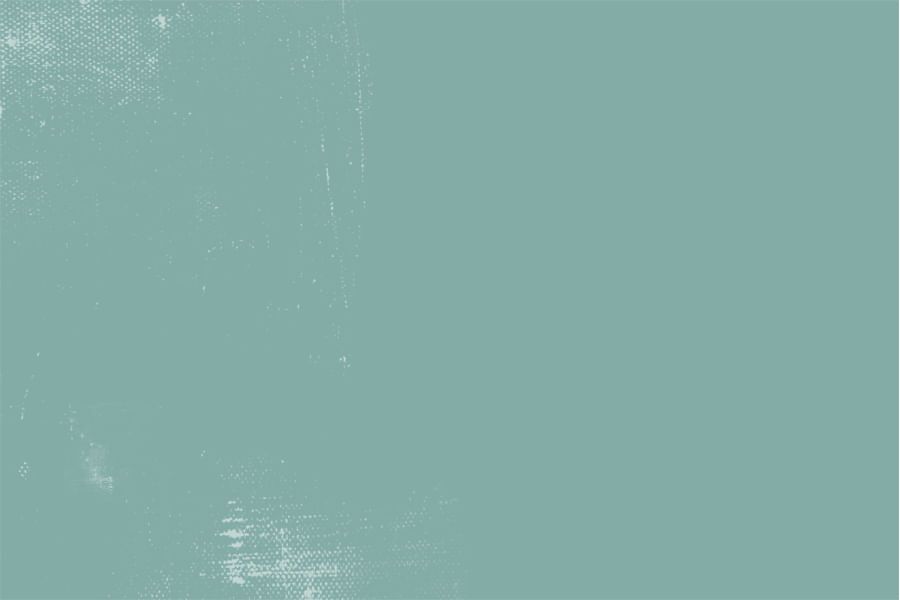 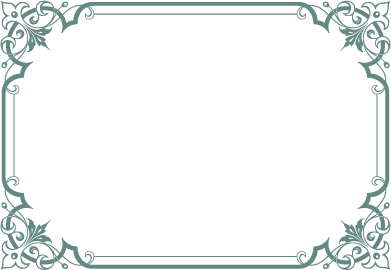 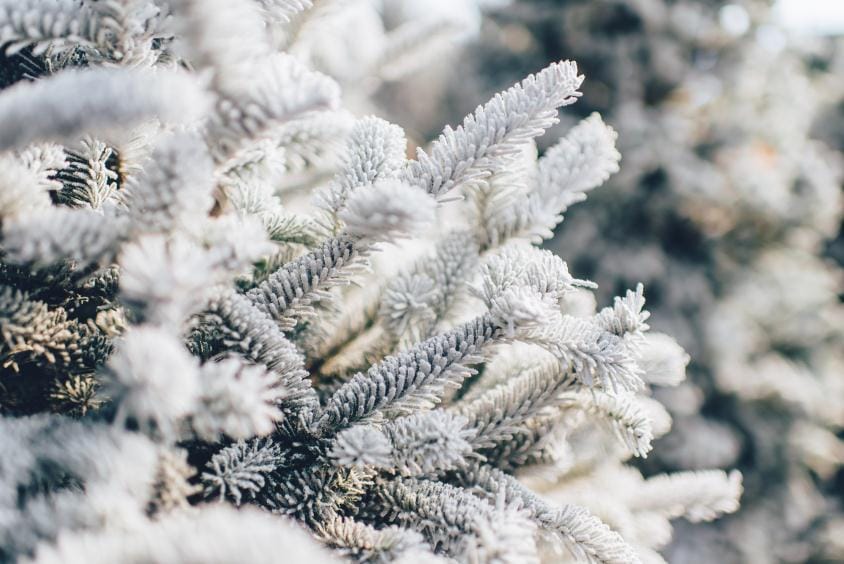 输入标题
输入需要编辑的内容，内容可以简洁表达，
使用关键词
需要编辑的内容，内容可以简洁表达，
需要编辑的内容，内容可以简洁表达，使用关键词
需要编辑的内容，内容可以简洁表达，
需要编辑的内容，内容可以简洁表达，使用关键词
需要编辑的内容，内容可以简洁表达，使用关键词


使用关键词
需要编辑的内容，内容可以简洁表达，使用关键词
需要编辑的内容，内容可以简洁表达，
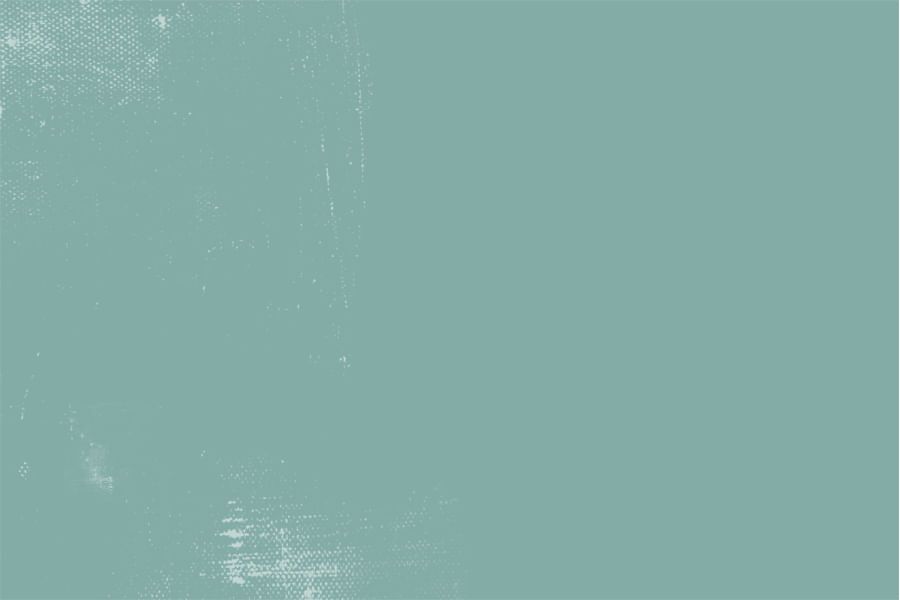 输入标题
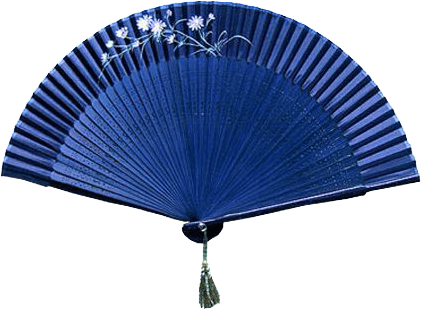 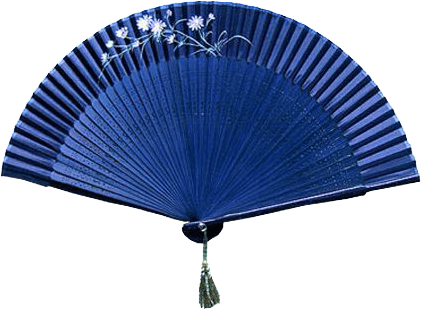 输入需要编辑的内容，内容可以简洁表达，
使用关键词
需要编辑的内容，内容可以简洁表达，使用关键词
输入需要编辑的内容，内容可以简洁表达，
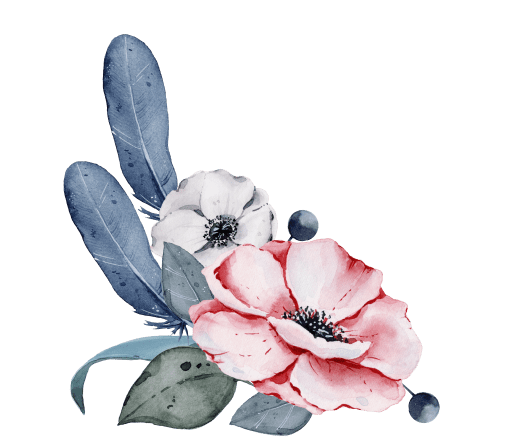 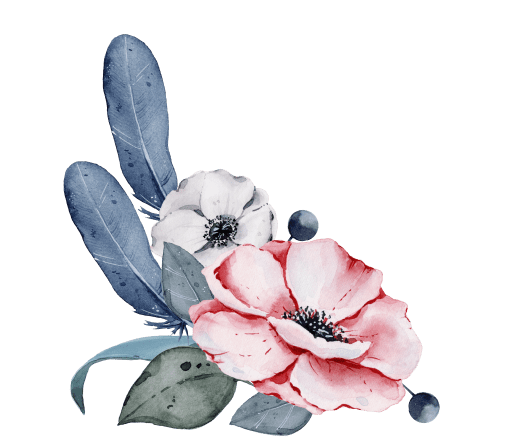 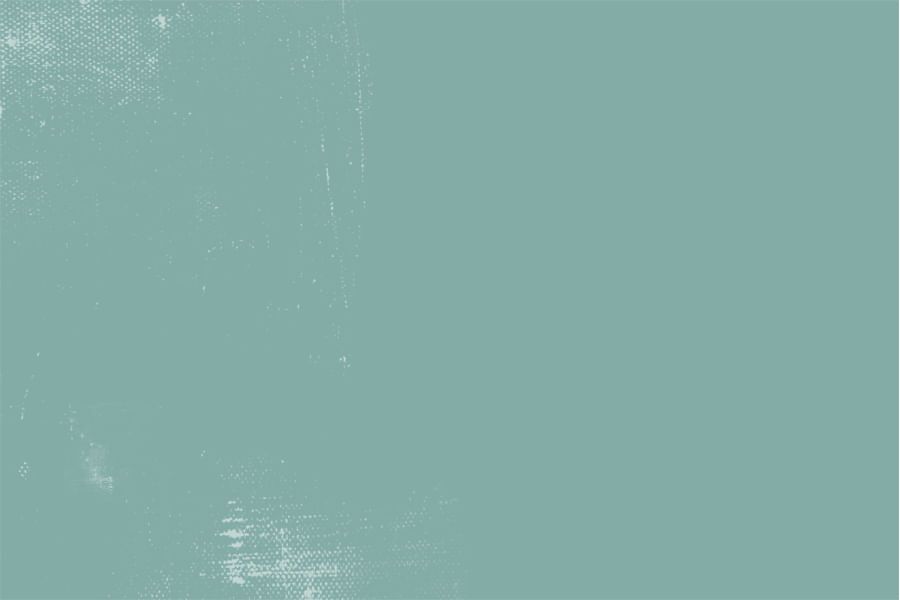 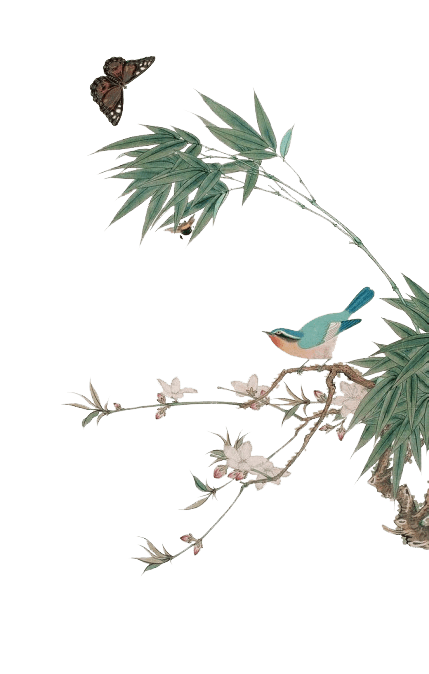 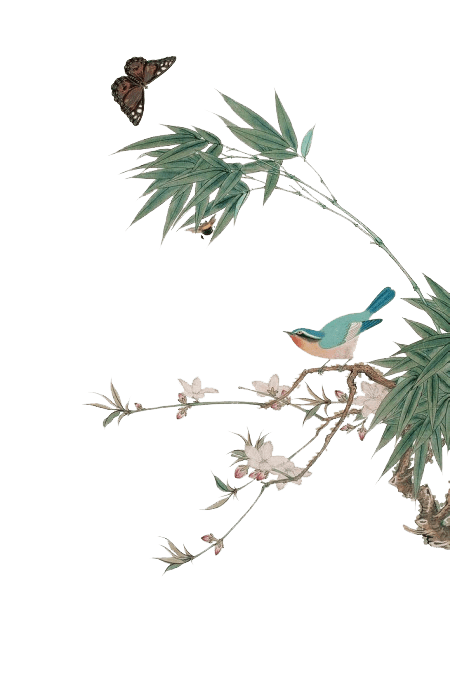 贰
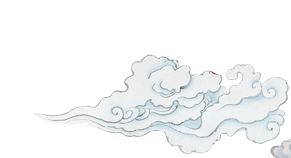 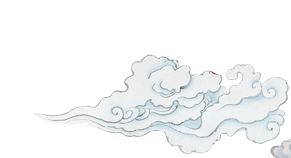 输入标题
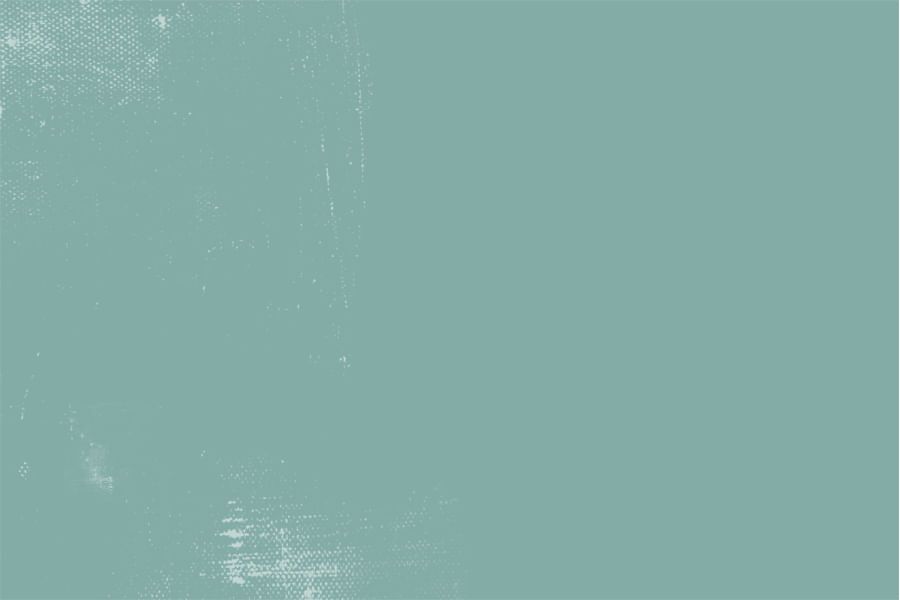 输入标题
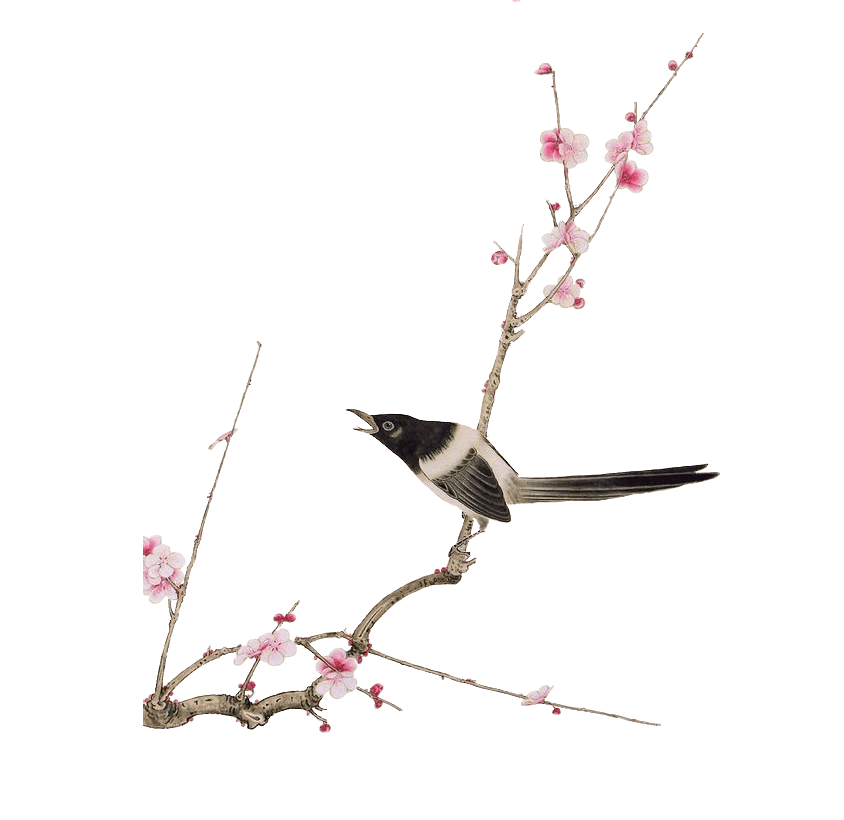 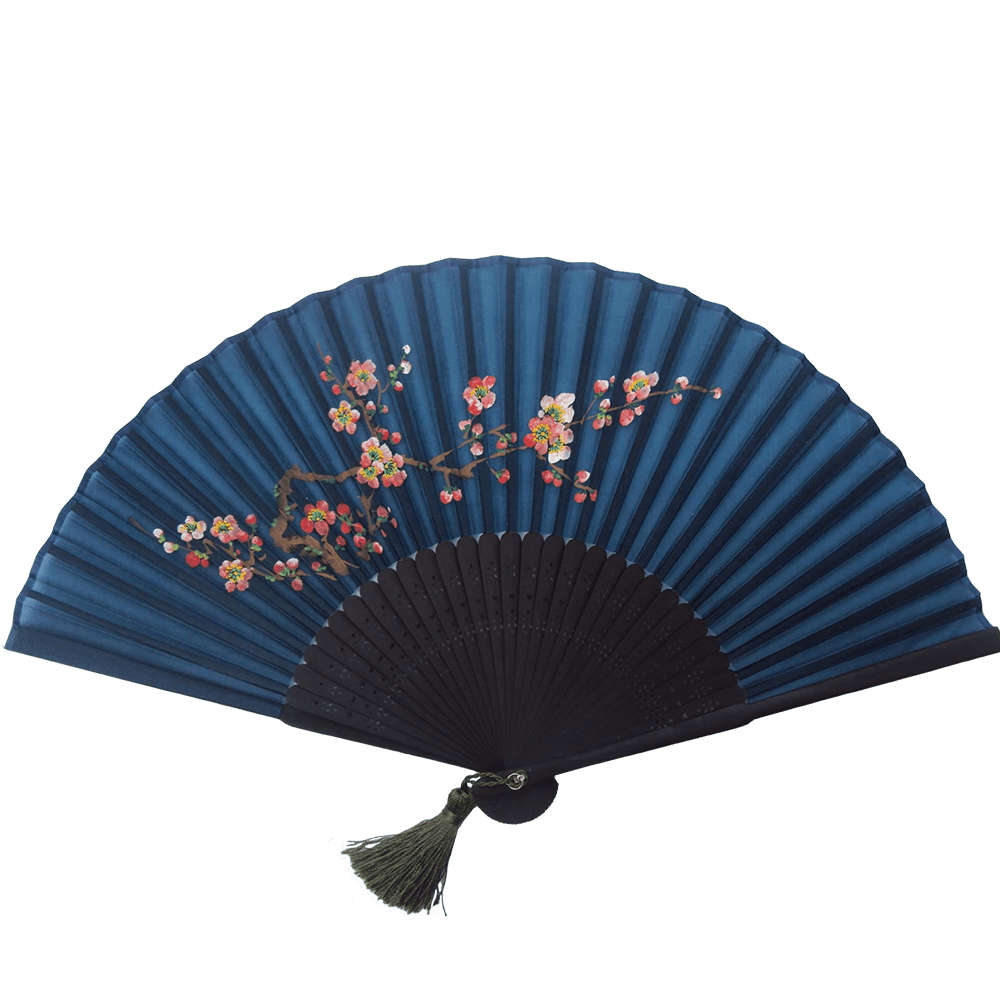 输入需要编辑的内容，内容可以简洁表达，
使用关键词
需要编辑的内容，内容可以简洁表达，
需要编辑的内容，内容可以简洁表达，使用关键词
需要编辑的内容，内容可以简洁表达，
需要编辑的内容，内容可以简洁表达，使用关键词
需要编辑的内容，内容可以简洁表达，使用关键词

使用关键词
需要编辑的内容，内容可以简洁表达，使用关键词
需要编辑的内容，内容可以简洁表达，
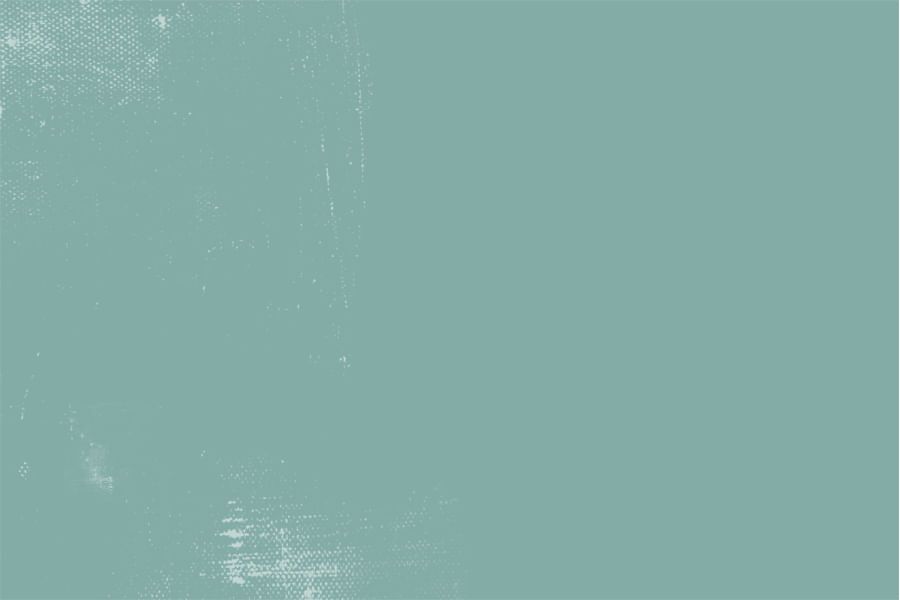 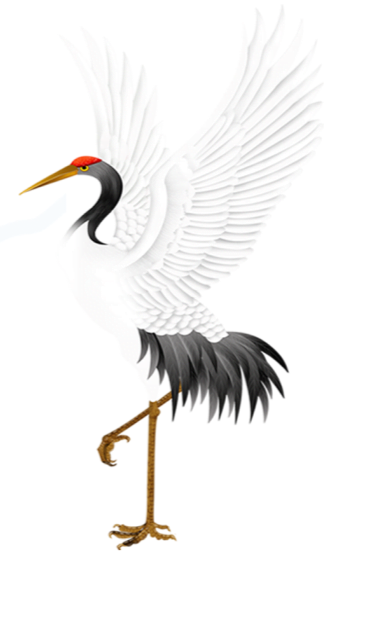 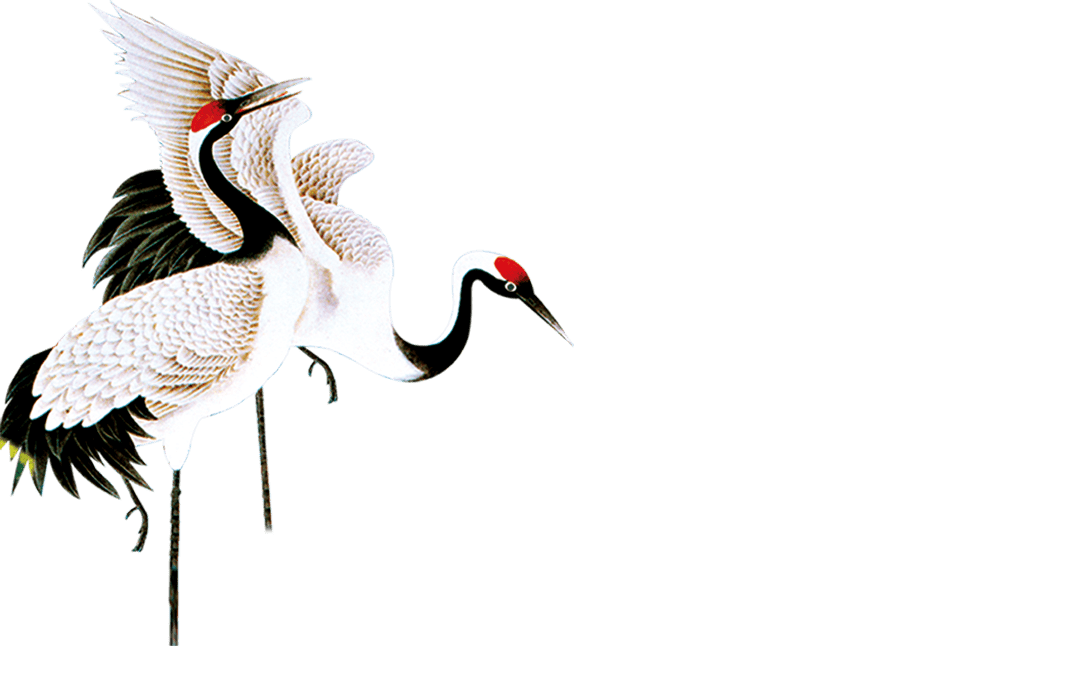 输入需要编辑的内容，内容可以简洁表达，
使用关键词
需要编辑的内容，内容可以简洁表达，使用关键词
输入需要编辑的内容，内容可以简洁表达，
输入标题
输入需要编辑的内容，内容可以简洁表达，
使用关键词
需要编辑的内容，内容可以简洁表达，使用关键词
输入需要编辑的内容，内容可以简洁表达，
输入标题
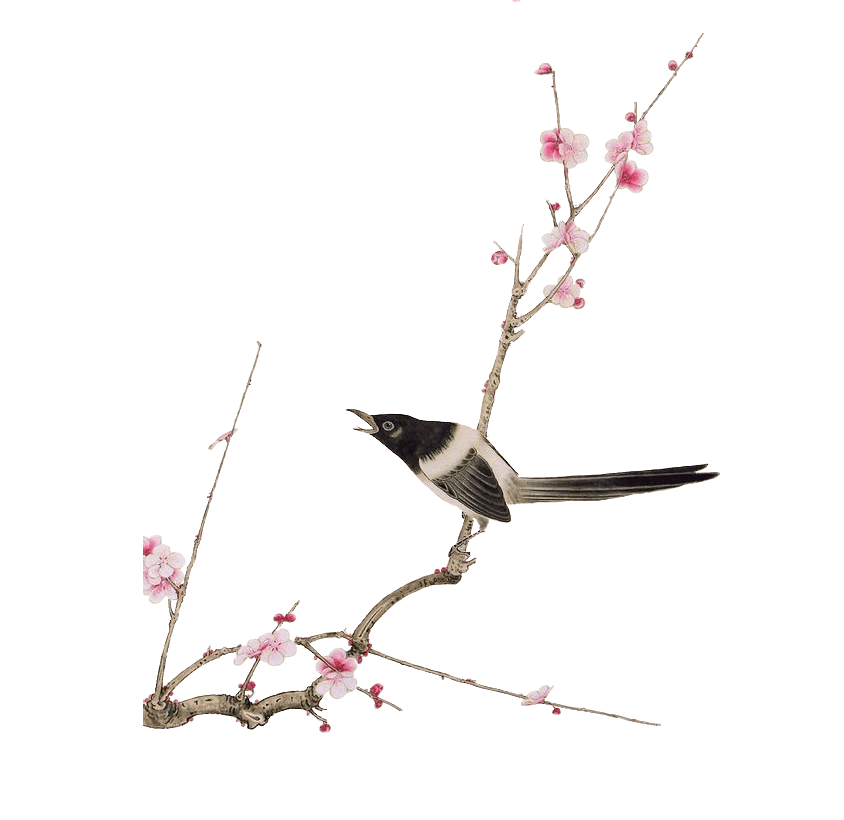 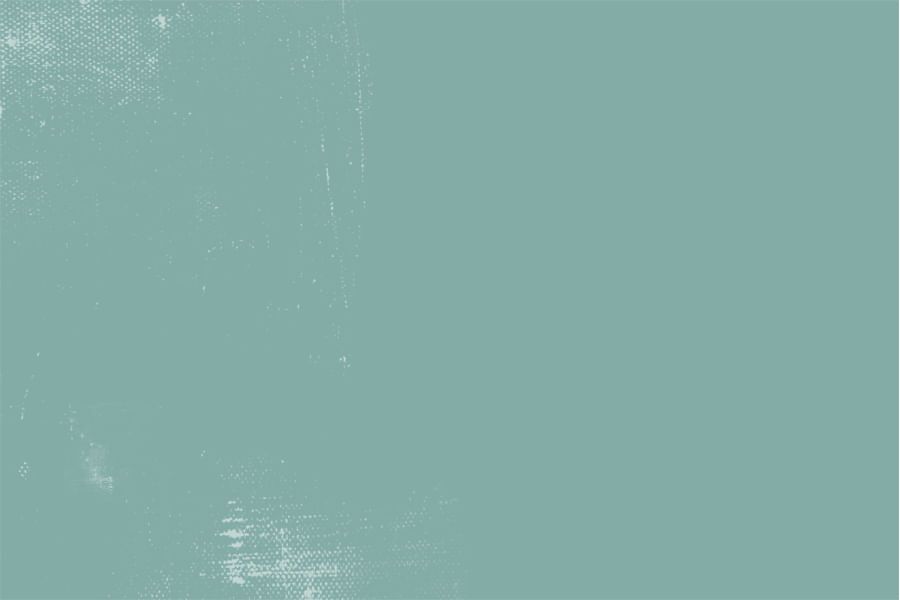 18%
25%
50%
65%
输入标题
输入标题
输入标题
输入标题
请替换文字内容，点击添加相关标题文字，修改文字内容，也可以直接复制你的内容到此
请替换文字内容，点击添加相关标题文字，修改文字内容，也可以直接复制你的内容到此
请替换文字内容，点击添加相关标题文字，修改文字内容，也可以直接复制你的内容到此
请替换文字内容，点击添加相关标题文字，修改文字内容，也可以直接复制你的内容到此
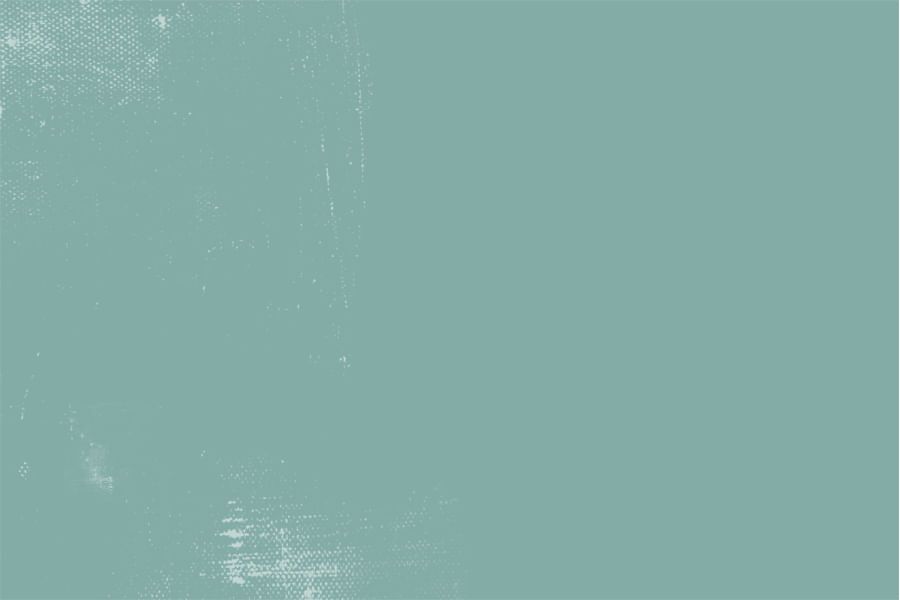 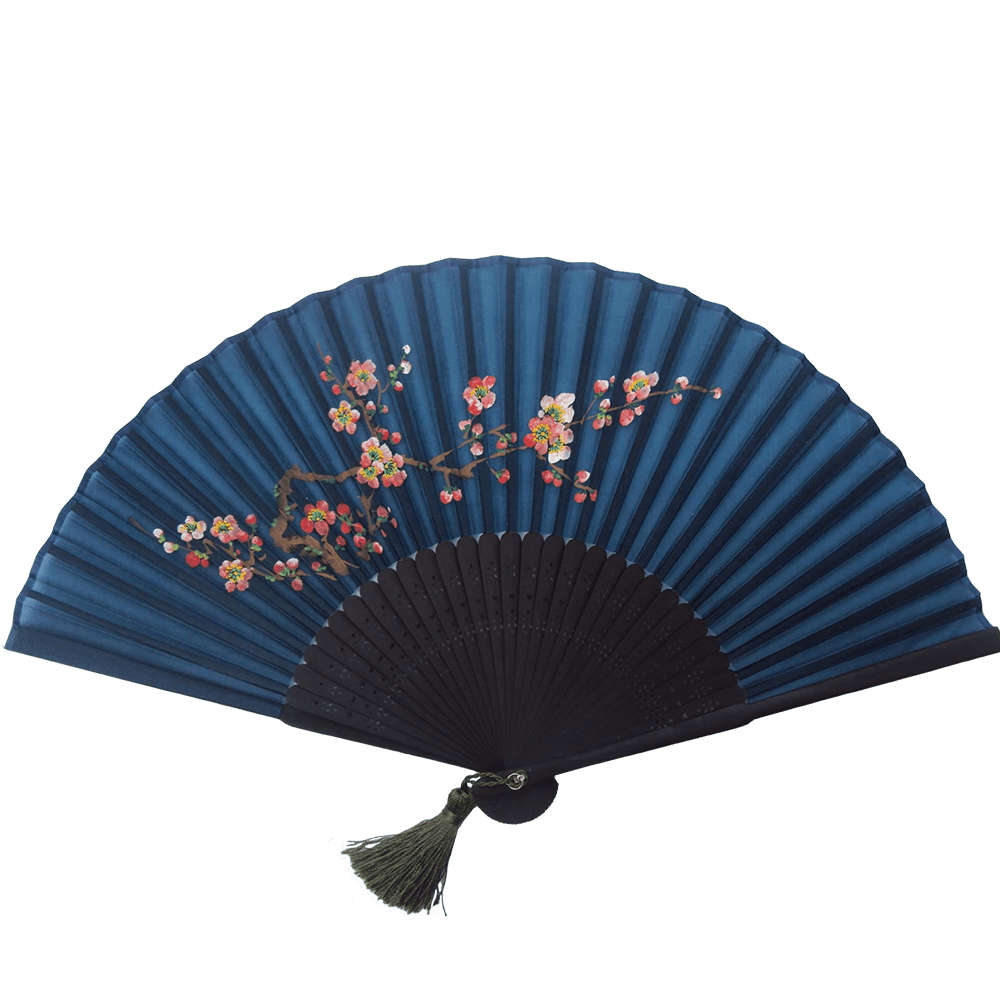 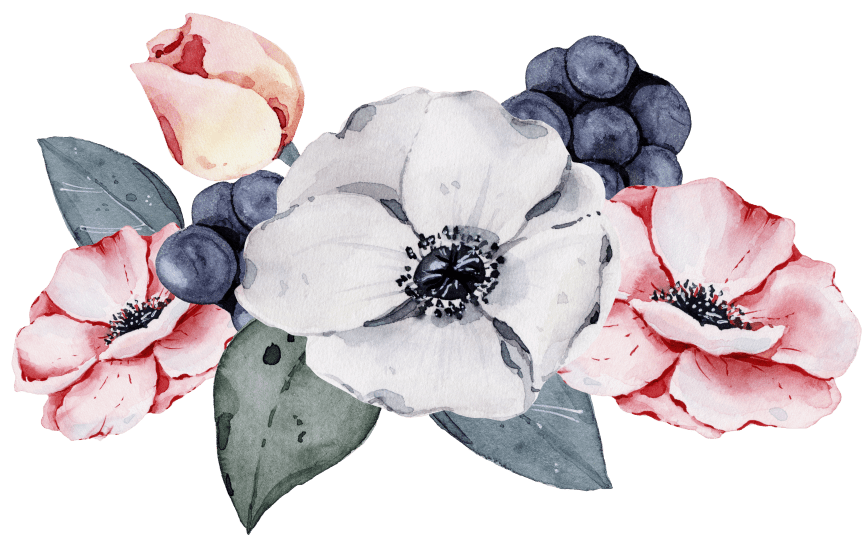 输入标题
输入需要编辑的内容，内容可以简洁表达，
使用关键词
需要编辑的内容，内容可以简洁表达，
需要编辑的内容，内容可以简洁表达，使用关键词
需要编辑的内容，内容可以简洁表达，
需要编辑的内容，内容可以简洁表达，使用关键词
需要编辑的内容，内容可以简洁表达，使用关键词


使用关键词
需要编辑的内容，内容可以简洁表达，使用关键词
需要编辑的内容，内容可以简洁表达，
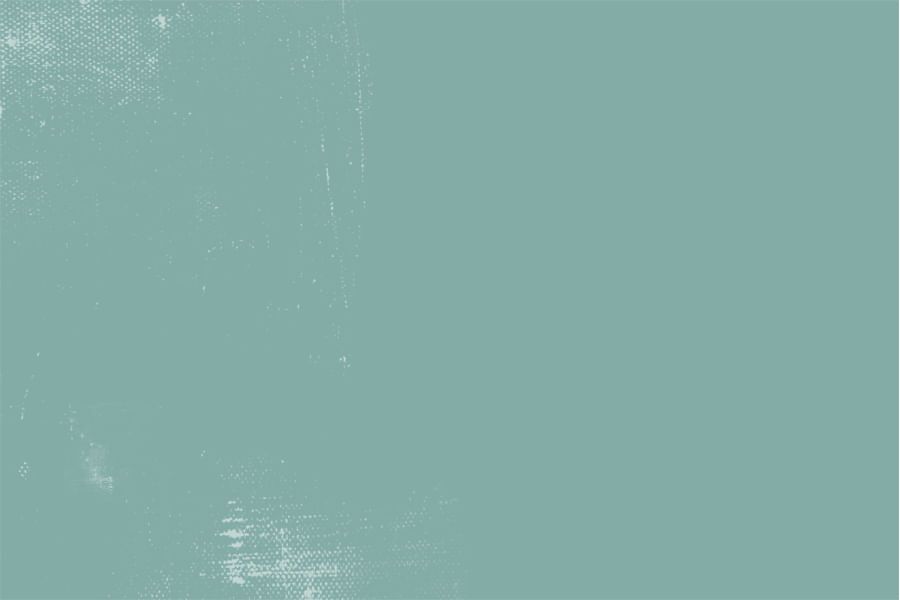 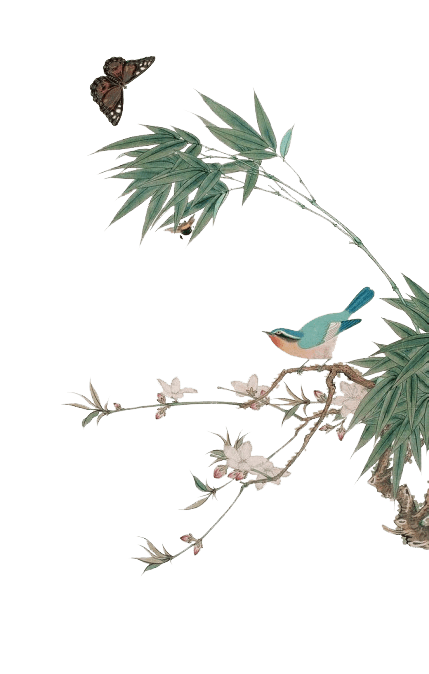 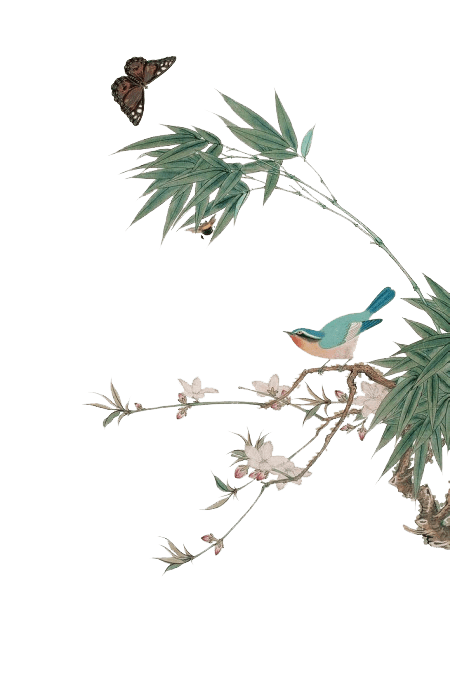 叁
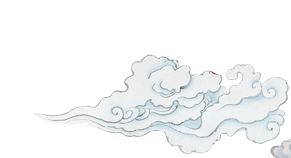 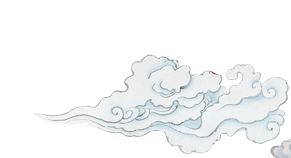 输入标题
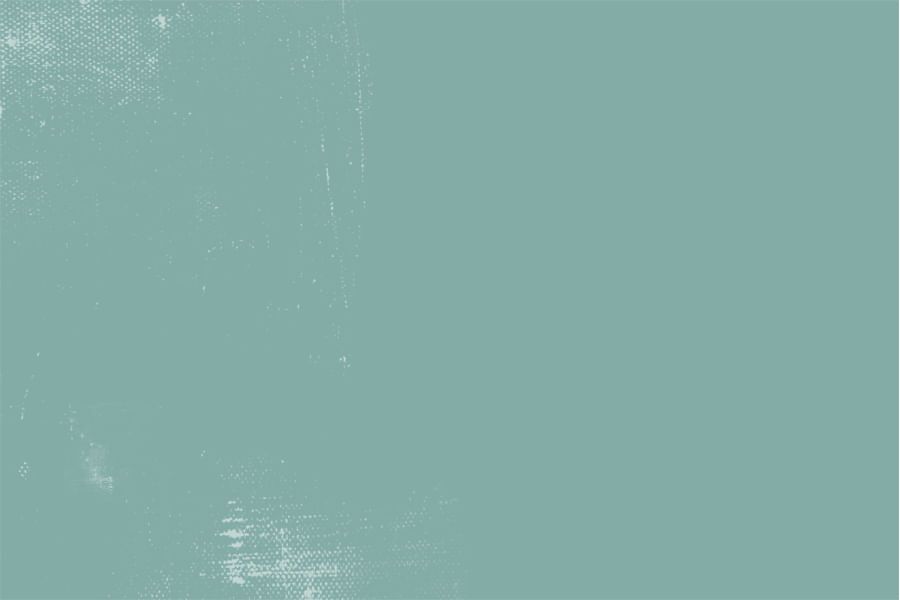 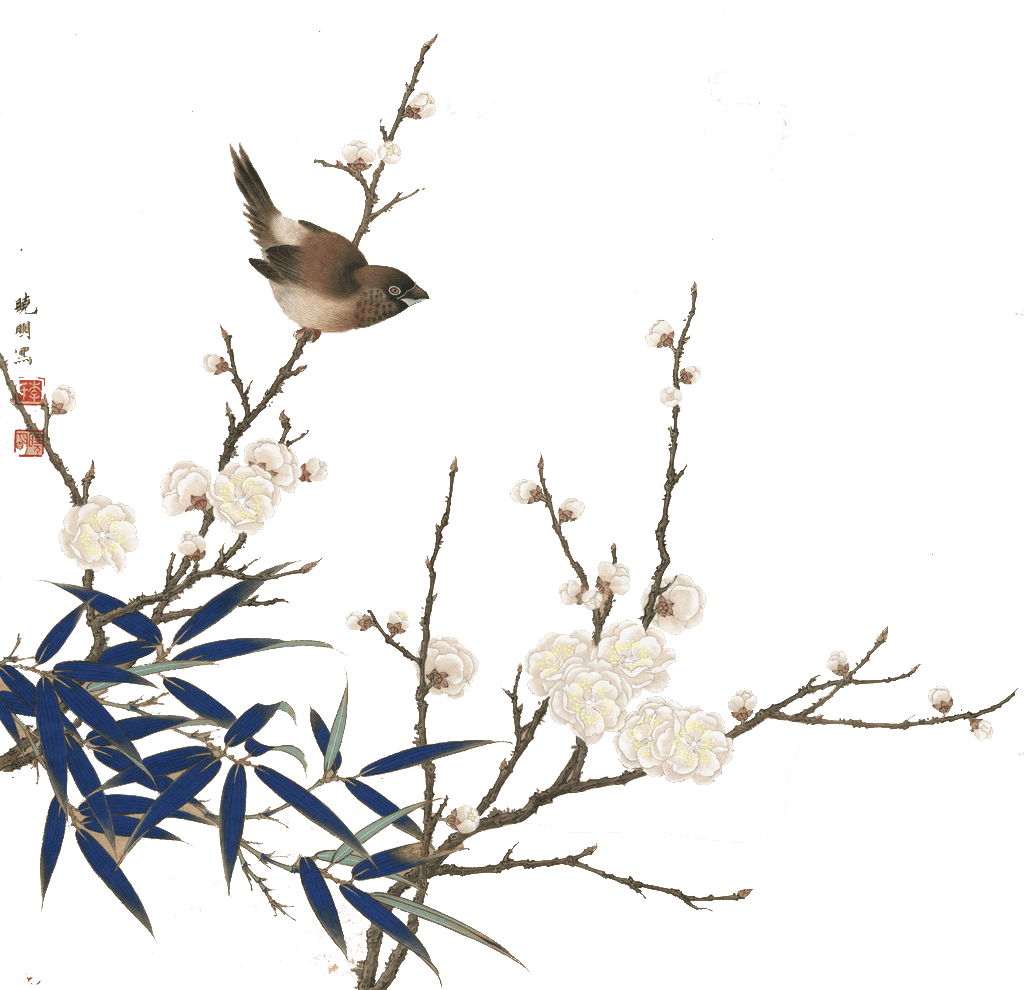 输入标题
输入需要编辑的内容，内容可以简洁表达，
使用关键词
需要编辑的内容，内容可以简洁表达，
需要编辑的内容，内容可以简洁表达，使用关键词
需要编辑的内容，内容可以简洁表达，
需要编辑的内容，内容可以简洁表达，使用关键词
需要编辑的内容，内容可以简洁表达，使用关键词

使用关键词
需要编辑的内容，内容可以简洁表达，使用关键词
需要编辑的内容，内容可以简洁表达，
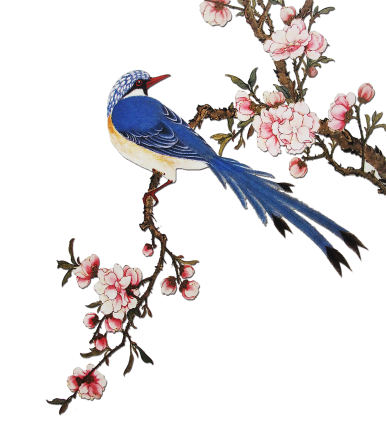 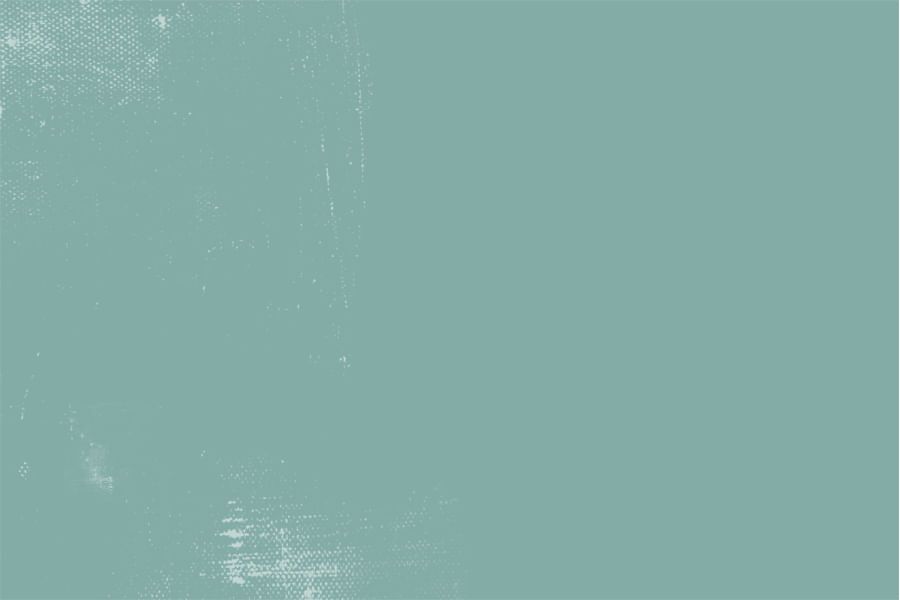 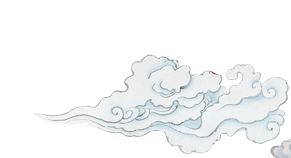 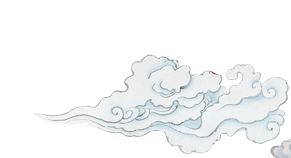 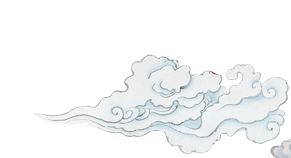 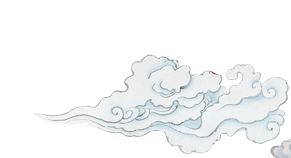 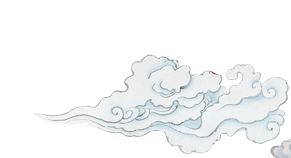 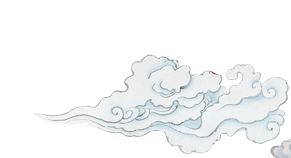 输入标题
输入需要编辑的内容，内容可以简洁表达，
使用关键词
需要编辑的内容，内容可以简洁表达，使用关键词
输入需要编辑的内容，内容可以简洁表达，
输入需要编辑的内容，内容可以简洁表达，
使用关键词
需要编辑的内容，内容可以简洁表达，使用关键词
输入需要编辑的内容，内容可以简洁表达，
输入需要编辑的内容，内容可以简洁表达，
使用关键词
需要编辑的内容，内容可以简洁表达，使用关键词
输入需要编辑的内容，内容可以简洁表达，
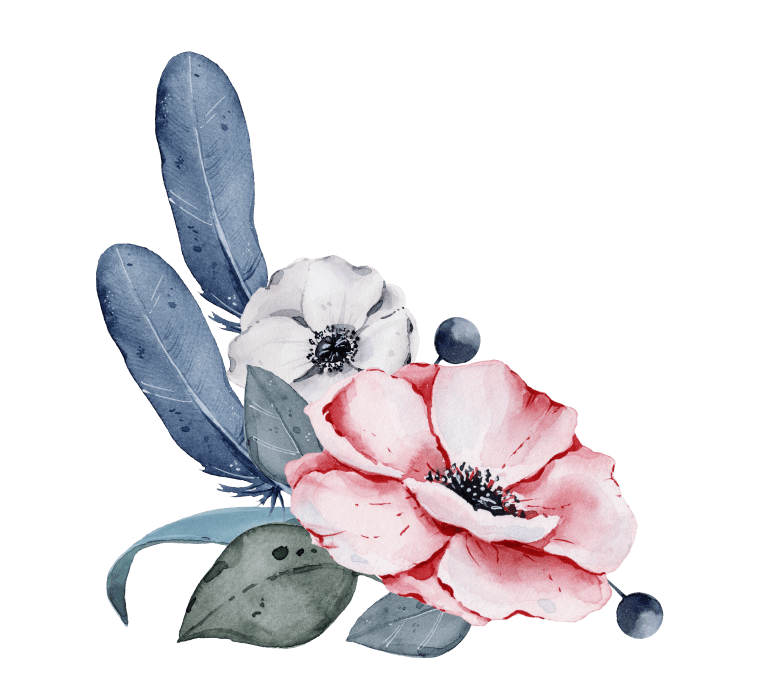 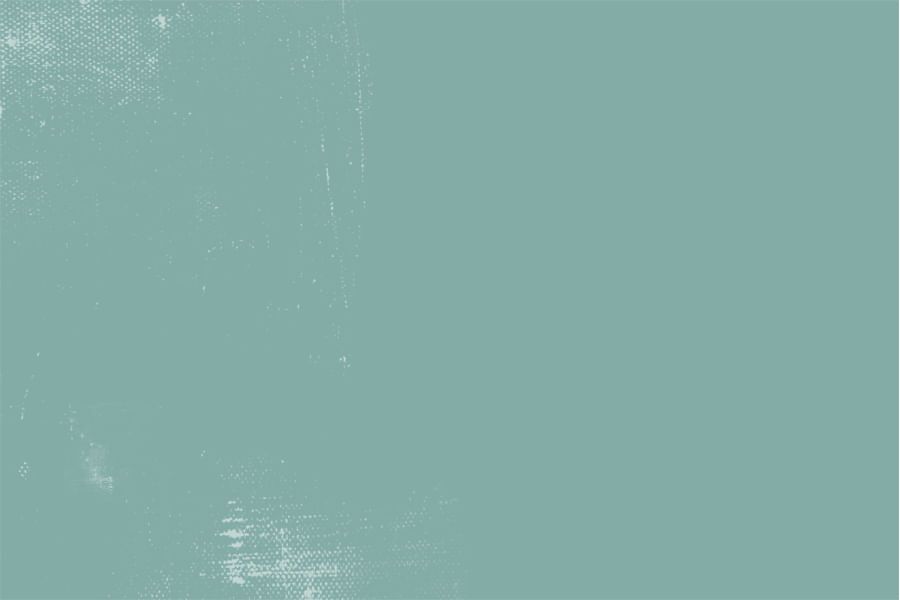 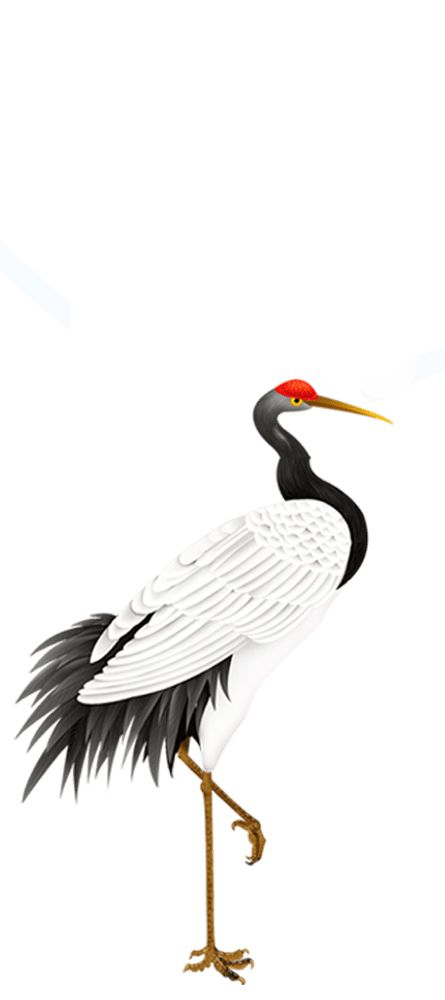 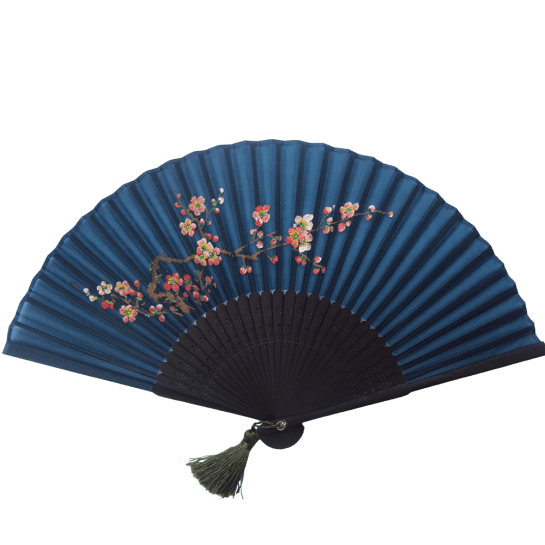 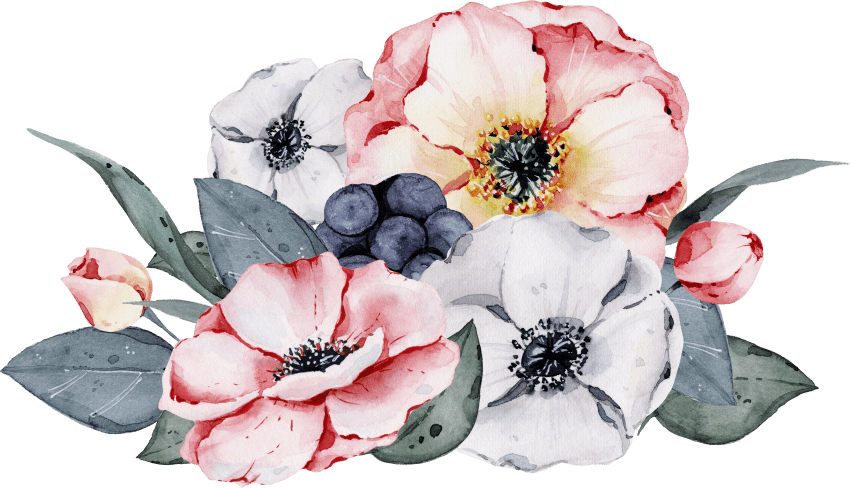 输入标题
输入需要编辑的内容，内容可以简洁表达，
使用关键词
需要编辑的内容，内容可以简洁表达，使用关键词
输入需要编辑的内容，内容可以简洁表达，
输入标题
输入需要编辑的内容，内容可以简洁表达，
使用关键词
需要编辑的内容，内容可以简洁表达，使用关键词
输入需要编辑的内容，内容可以简洁表达，
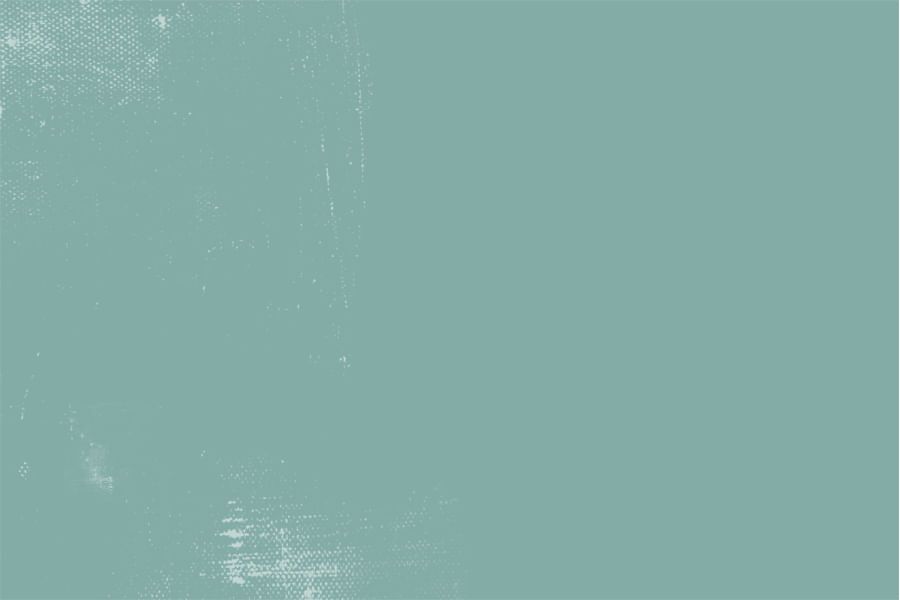 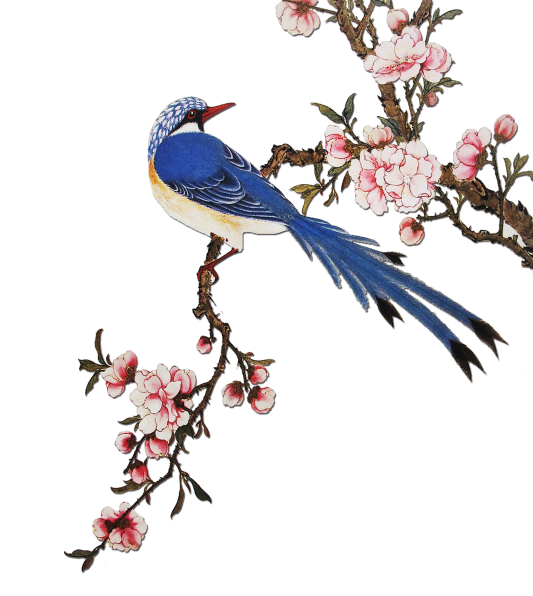 输入需要编辑的内容，内容可以简洁表达，
使用关键词
需要编辑的内容，内容可以简洁表达，
需要编辑的内容，内容可以简洁表达，使用关键词
需要编辑的内容，内容可以简洁表达，
需要编辑的内容，内容可以简洁表达，使用关键词
需要编辑的内容，内容可以简洁表达，使用关键词

使用关键词
需要编辑的内容，内容可以简洁表达，使用关键词
需要编辑的内容，内容可以简洁表达，
输入标题
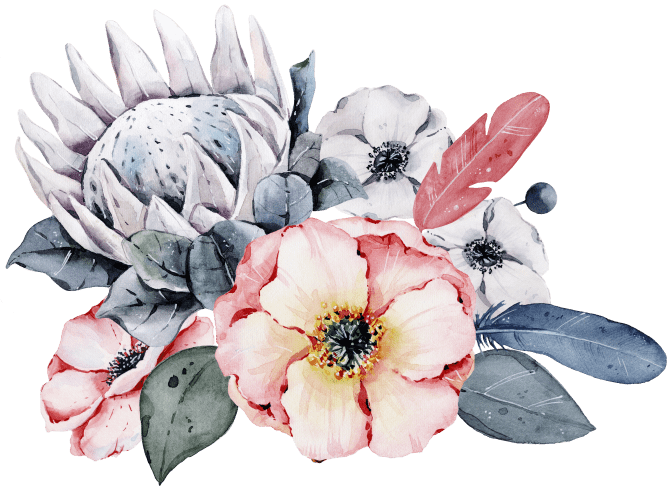 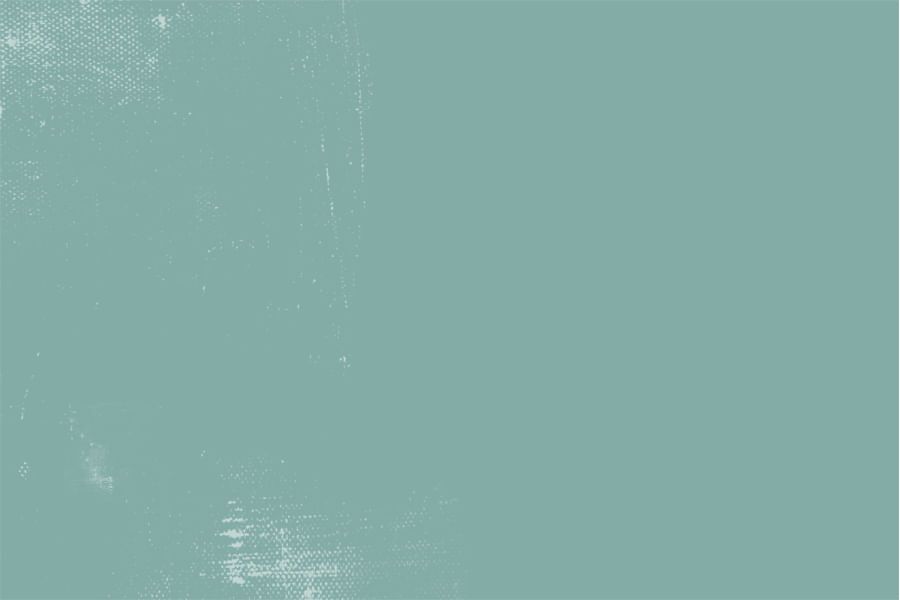 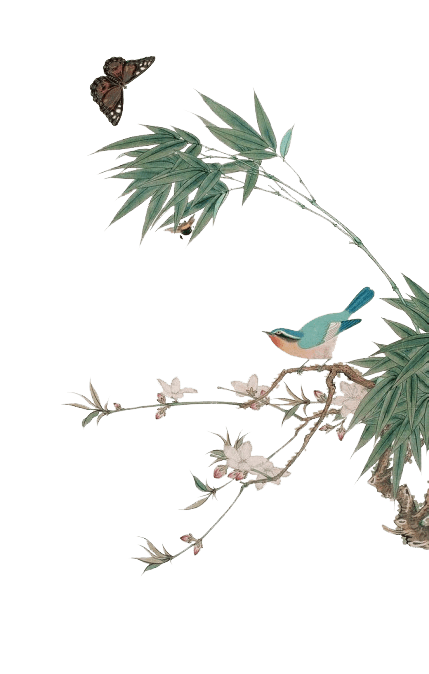 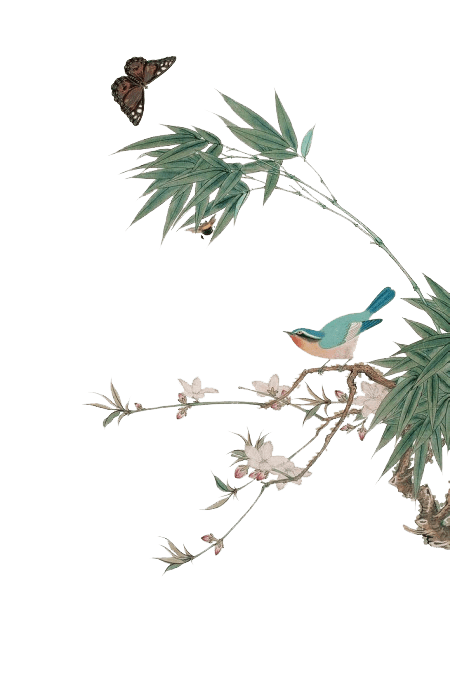 肆
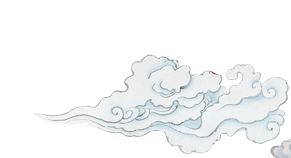 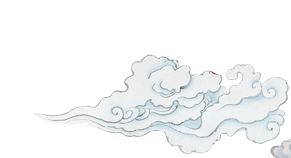 输入标题
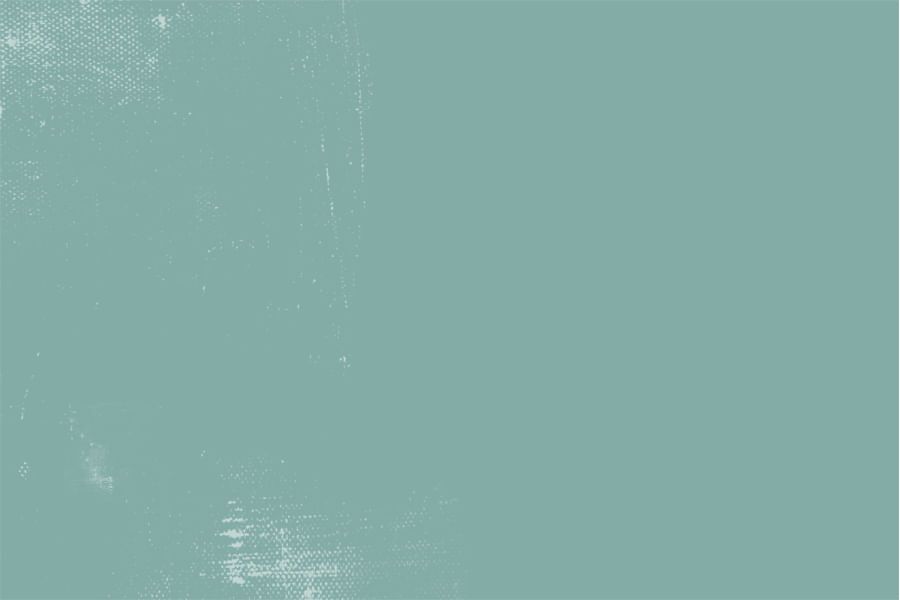 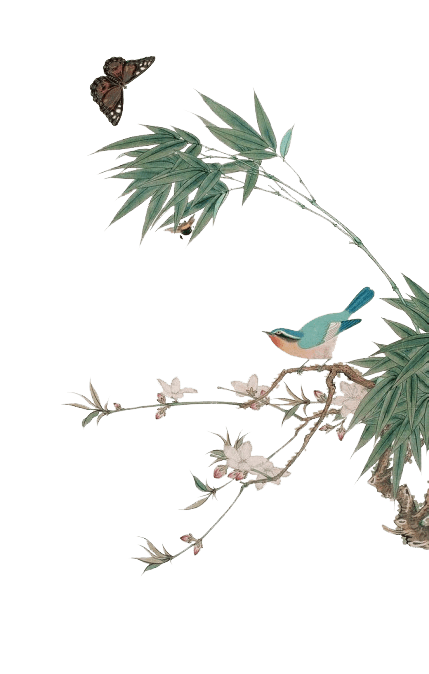 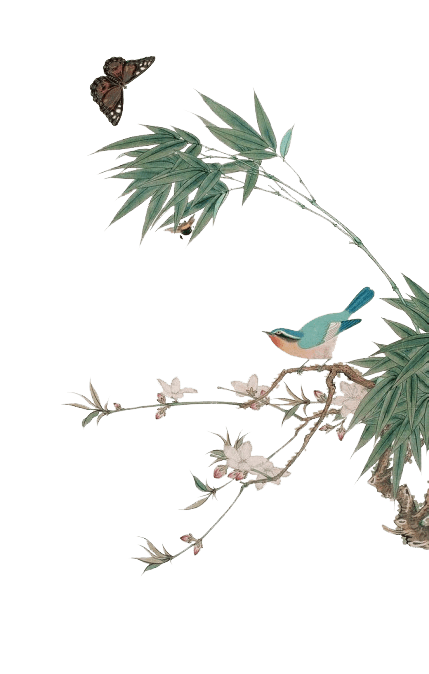 输入标题
输入需要编辑的内容，内容可以简洁表达，
使用关键词
需要编辑的内容，内容可以简洁表达，使用关键词
输入需要编辑的内容，内容可以简洁表达，
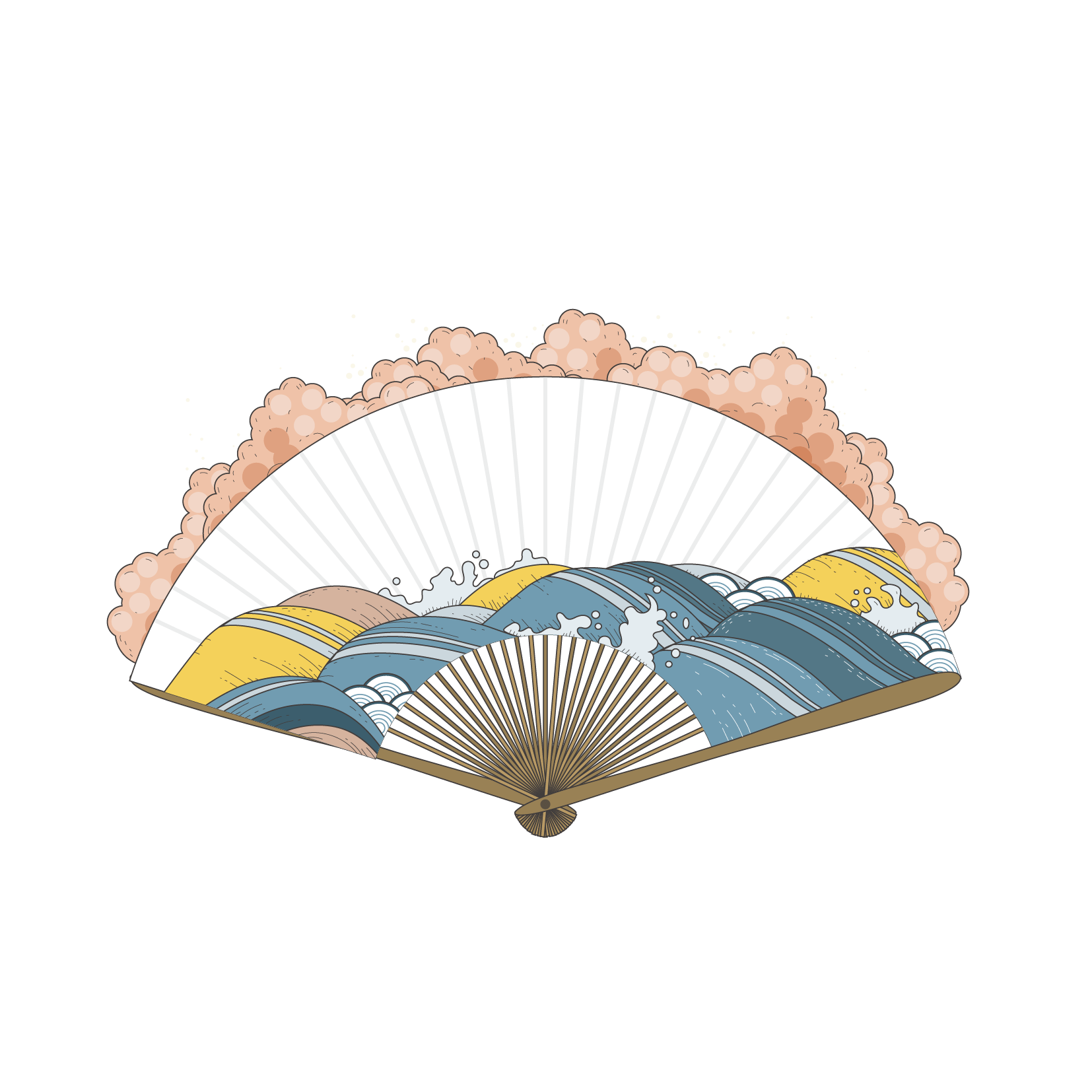 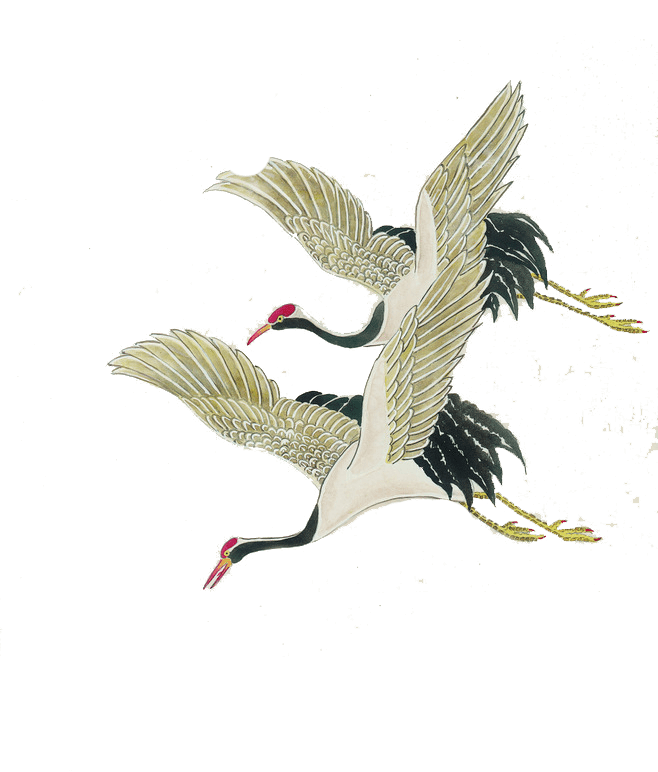 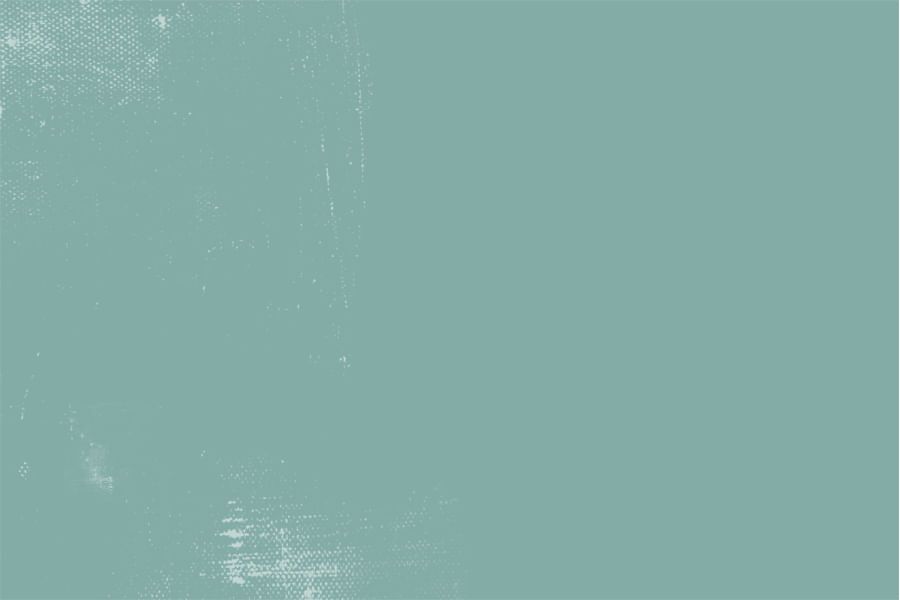 输入需要编辑的内容，内容可以简洁表达，
使用关键词
需要编辑的内容，内容可以简洁表达，
需要编辑的内容，内容可以简洁表达，使用关键词
需要编辑的内容，内容可以简洁表达，
需要编辑的内容，内容可以简洁表达，使用关键词
需要编辑的内容，内容可以简洁表达，使用关键词

使用关键词
需要编辑的内容，内容可以简洁表达，使用关键词
需要编辑的内容，内容可以简洁表达，
输入标题
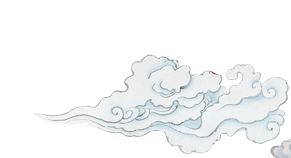 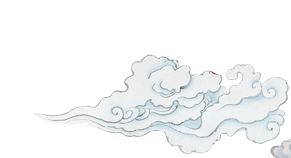 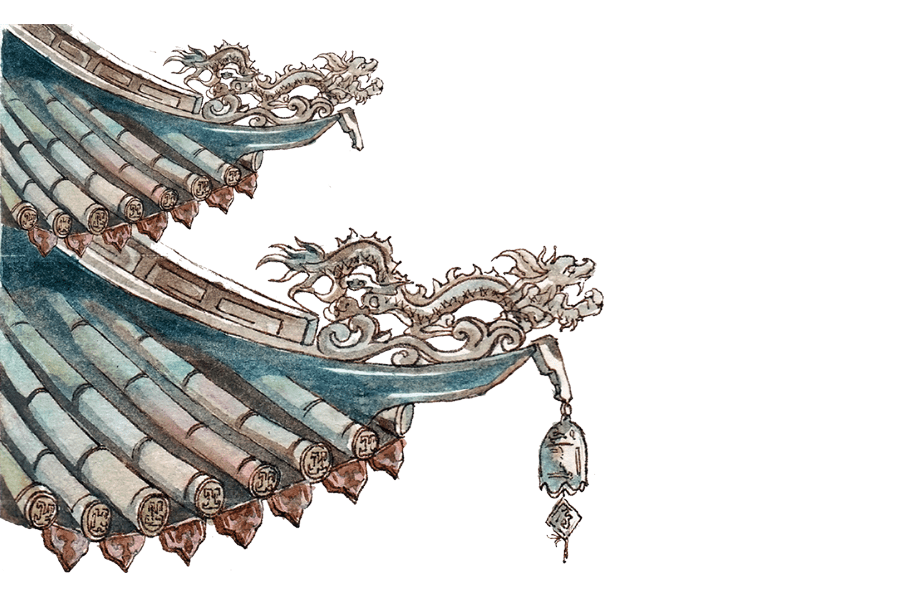 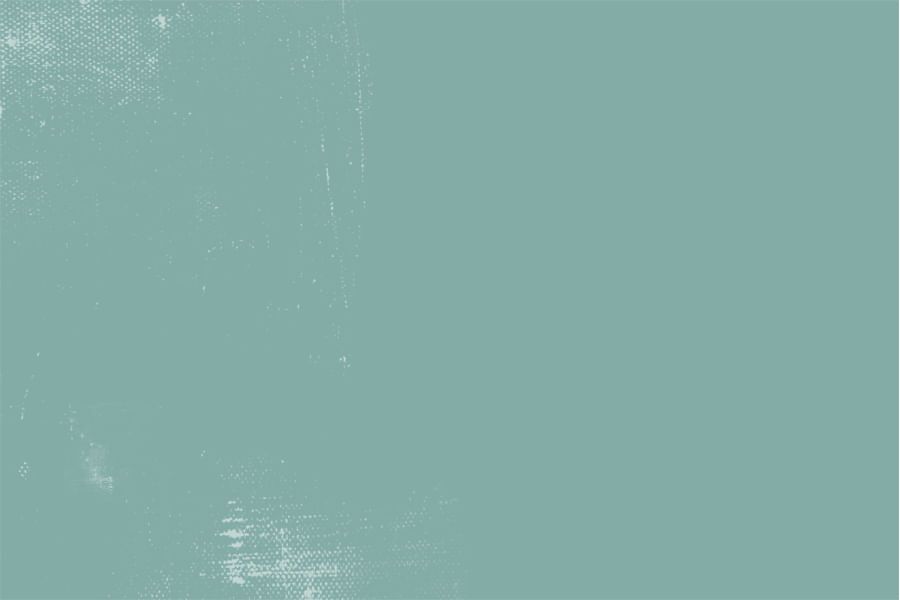 输入标题
输入需要编辑的内容，内容可以简洁表达，
使用关键词
 需要编辑的内容，内容可以简洁表达，
需要编辑的内容，内容可以简洁表达，使用关键词
需要编辑的内容，内容可以简洁表达，
需要编辑的内容，内容可以简洁表达，使用关键词
需要编辑的内容，内容可以简洁表达，使用关键词
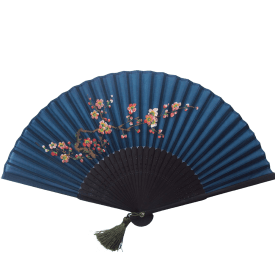 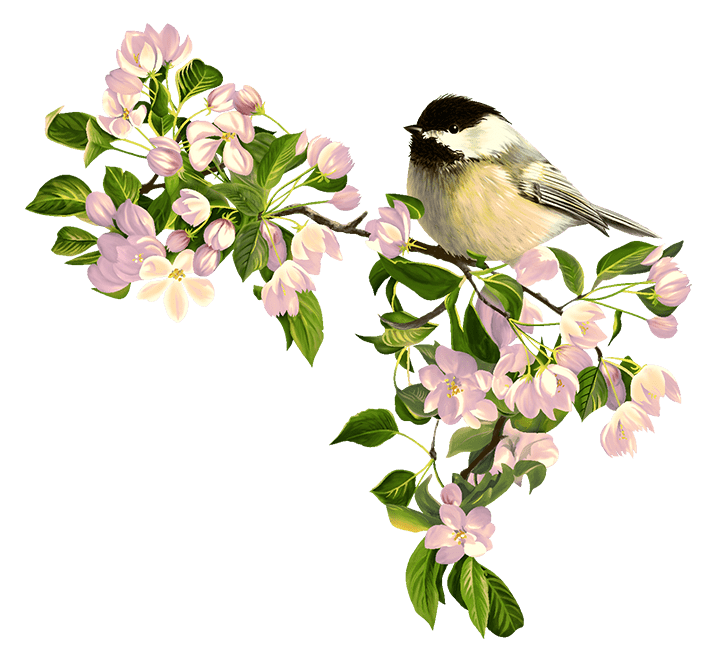 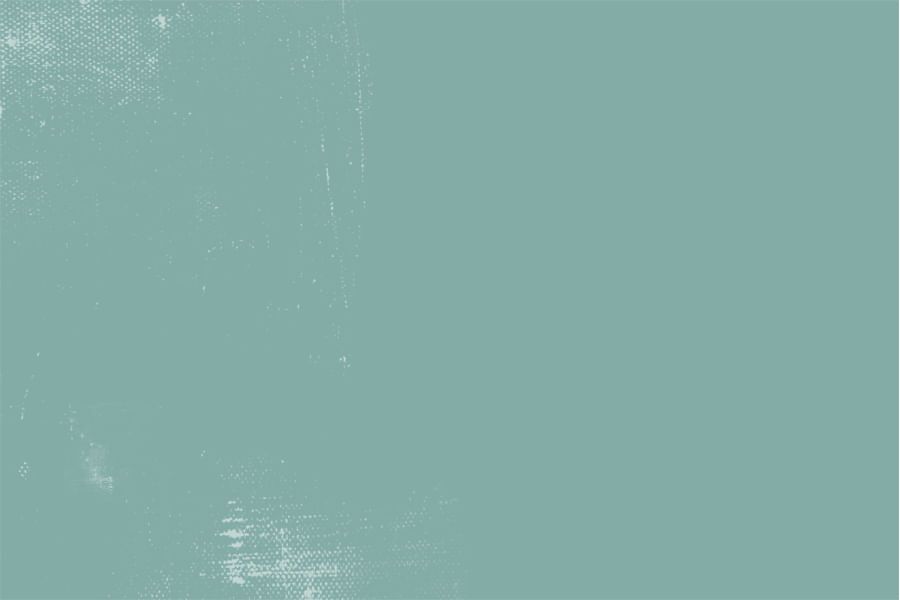 输入需要编辑的内容，内容可以简洁表达，
使用关键词
需要编辑的内容，内容可以简洁表达，
需要编辑的内容，内容可以简洁表达，使用关键词
需要编辑的内容，内容可以简洁表达，
需要编辑的内容，内容可以简洁表达，使用关键词
需要编辑的内容，内容可以简洁表达，使用关键词

使用关键词
需要编辑的内容，内容可以简洁表达，使用关键词
需要编辑的内容，内容可以简洁表达，
输入标题
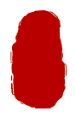 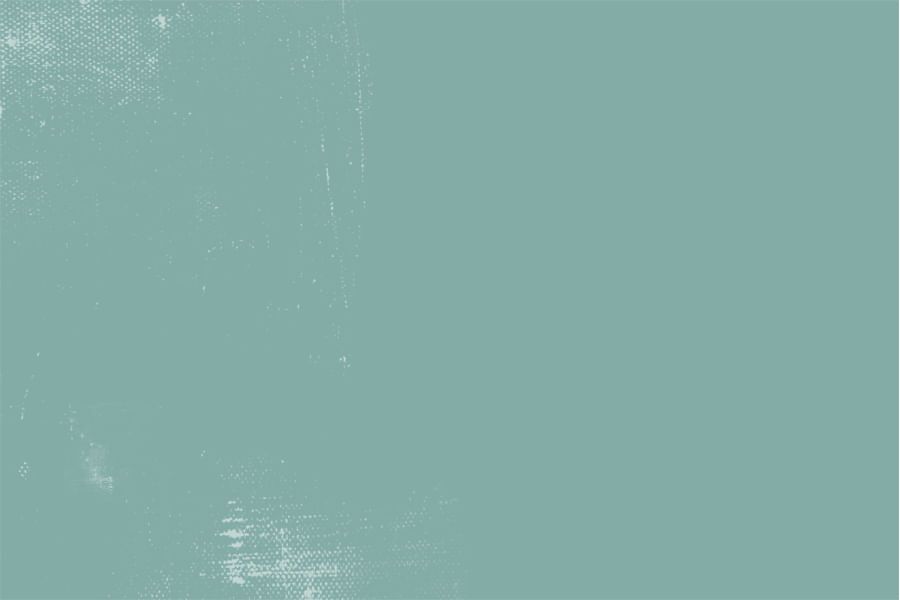 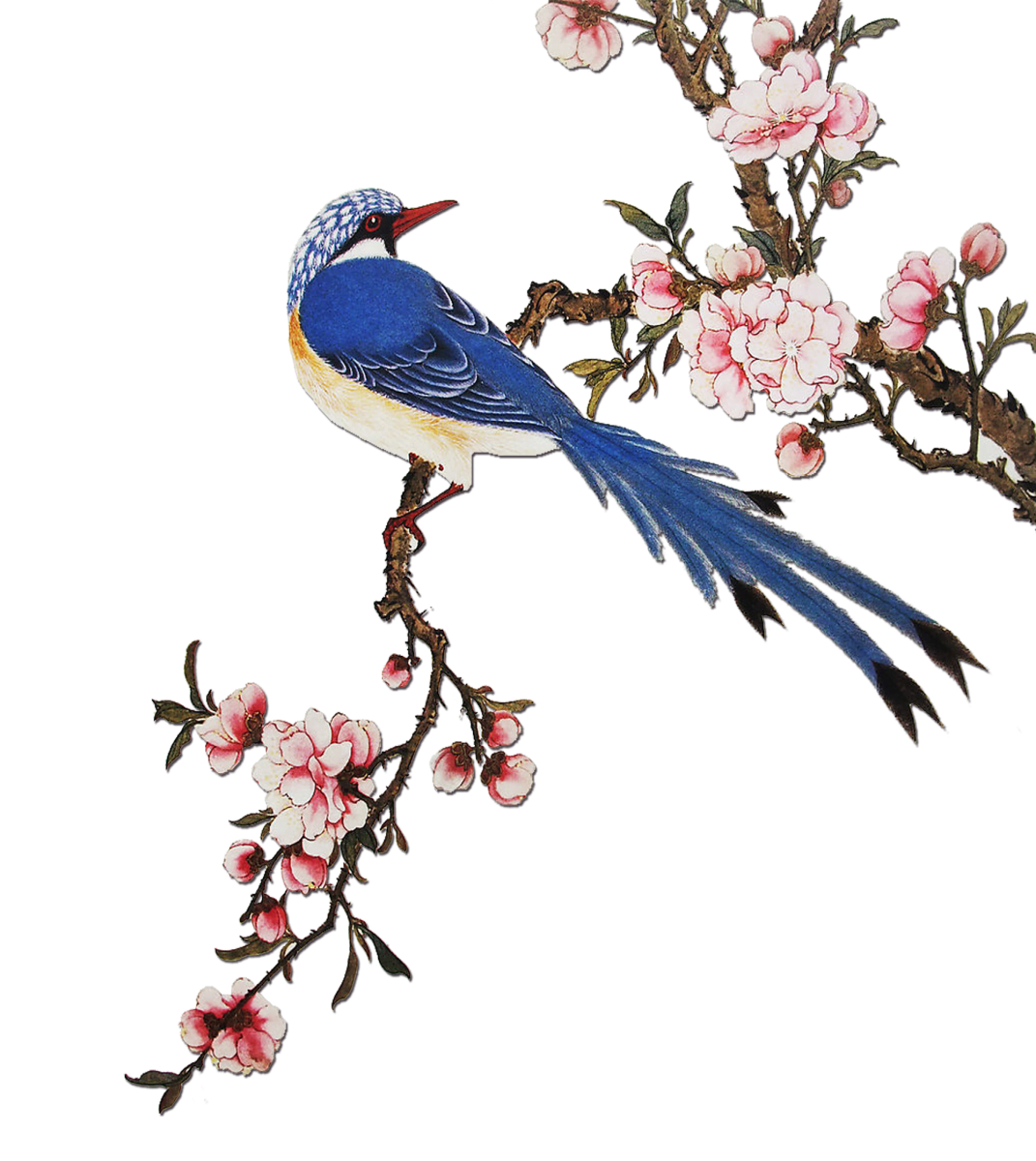 谢
谢
观看
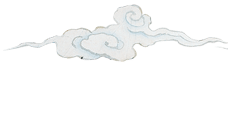 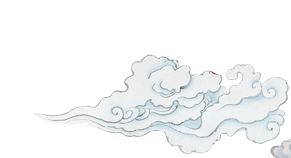 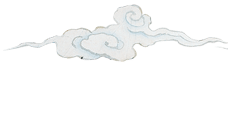 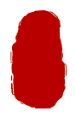 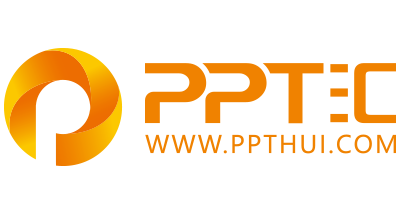 上万精品PPT模板全部免费下载
PPT汇    www.ppthui.com
PPT模板下载：www.ppthui.com/muban/            行业PPT模板：www.ppthui.com/hangye/
工作PPT模板：www.ppthui.com/gongzuo/         节日PPT模板：www.ppthui.com/jieri/
 PPT背景图片:
[Speaker Notes: 模板来自于 https://www.ppthui.com    【PPT汇】]
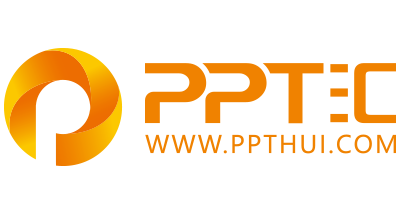 10000+套精品PPT模板全部免费下载
www.ppthui.com
PPT汇

PPT模板下载：www.ppthui.com/muban/            行业PPT模板：www.ppthui.com/hangye/
工作PPT模板：www.ppthui.com/gongzuo/         节日PPT模板：www.ppthui.com/jieri/
党政军事PPT：www.ppthui.com/dangzheng/     教育说课课件：www.ppthui.com/jiaoyu/
PPT模板：简洁模板丨商务模板丨自然风景丨时尚模板丨古典模板丨浪漫爱情丨卡通动漫丨艺术设计丨主题班会丨背景图片

行业PPT：党政军事丨科技模板丨工业机械丨医学医疗丨旅游旅行丨金融理财丨餐饮美食丨教育培训丨教学说课丨营销销售

工作PPT：工作汇报丨毕业答辩丨工作培训丨述职报告丨分析报告丨个人简历丨公司简介丨商业金融丨工作总结丨团队管理

More+
[Speaker Notes: 模板来自于 https://www.ppthui.com    【PPT汇】]